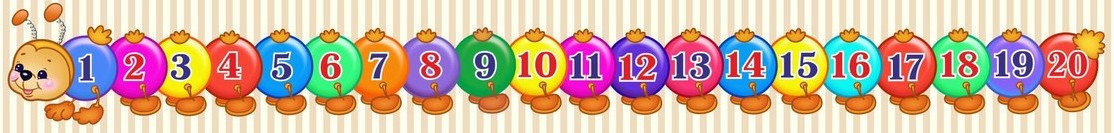 Число 13
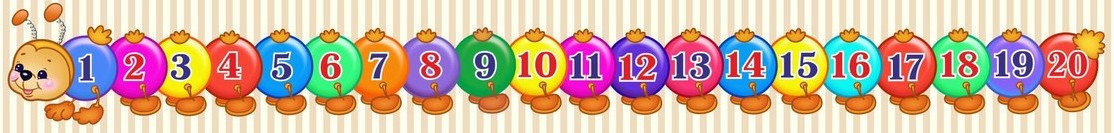 Лабиринт
Выбрать примеры, в которых получается 10
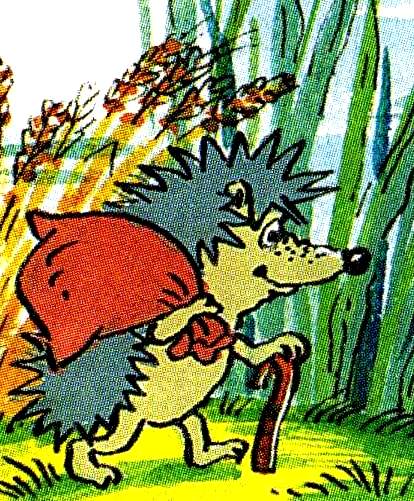 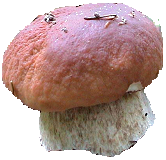 УРА!
7+3
6+2
8+1
10-0
9+0
2+8
4+4
1+9
8+2
12-2
8-2
2+7
3+7
13-1
3+6
5+5
9+1
6+4
10-3
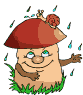 5+4
5+2
15-1
4+3
9-2
Реши  примеры.
10 - 7 =			7 + 2 = 
4 + 6 =			8 - 5 =
9 - 6 =			10 +2 =
5 + 4 =			12 -10 =
3
9
10
3
12
3
2
9
10 + 3 = 13
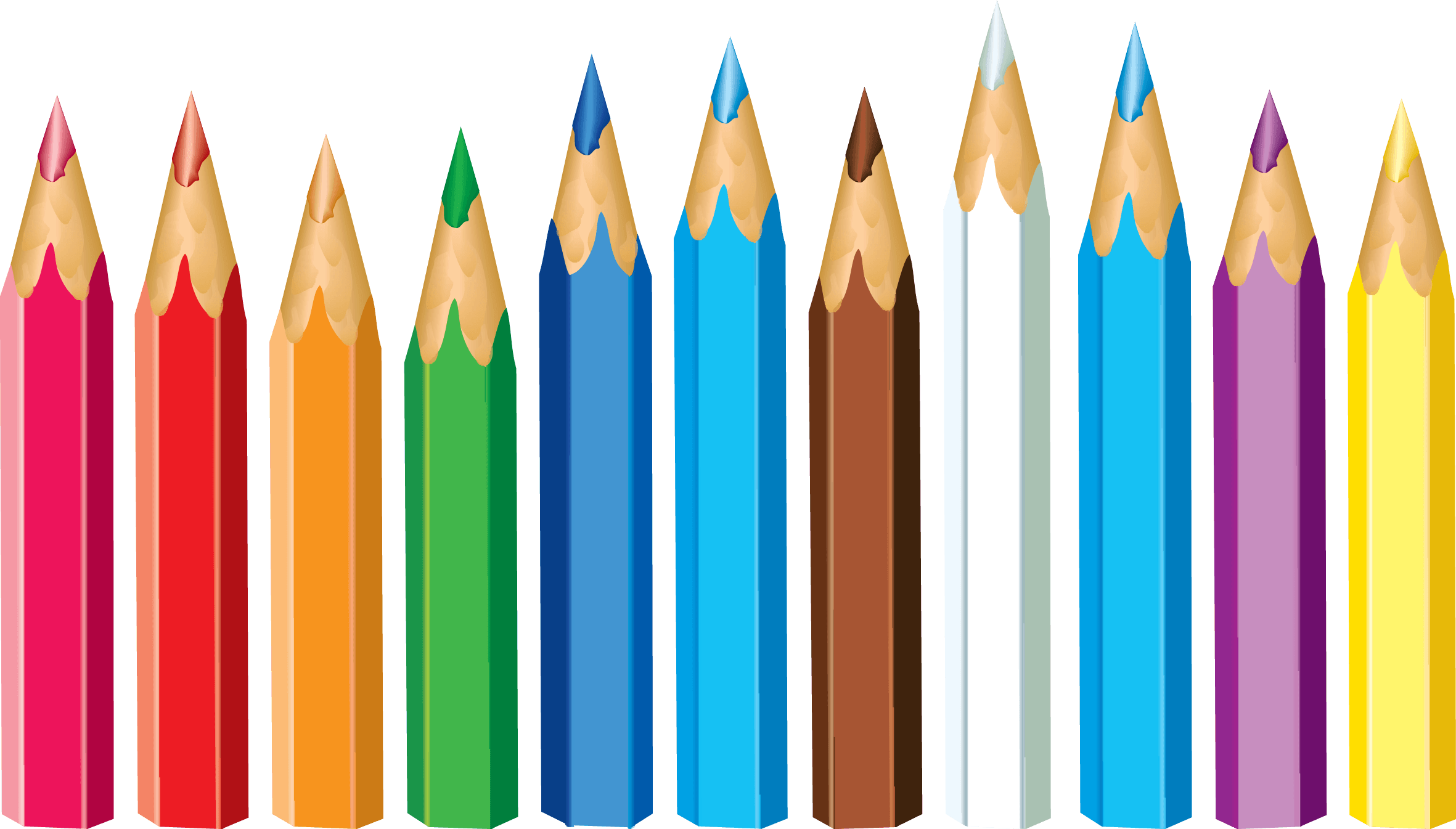 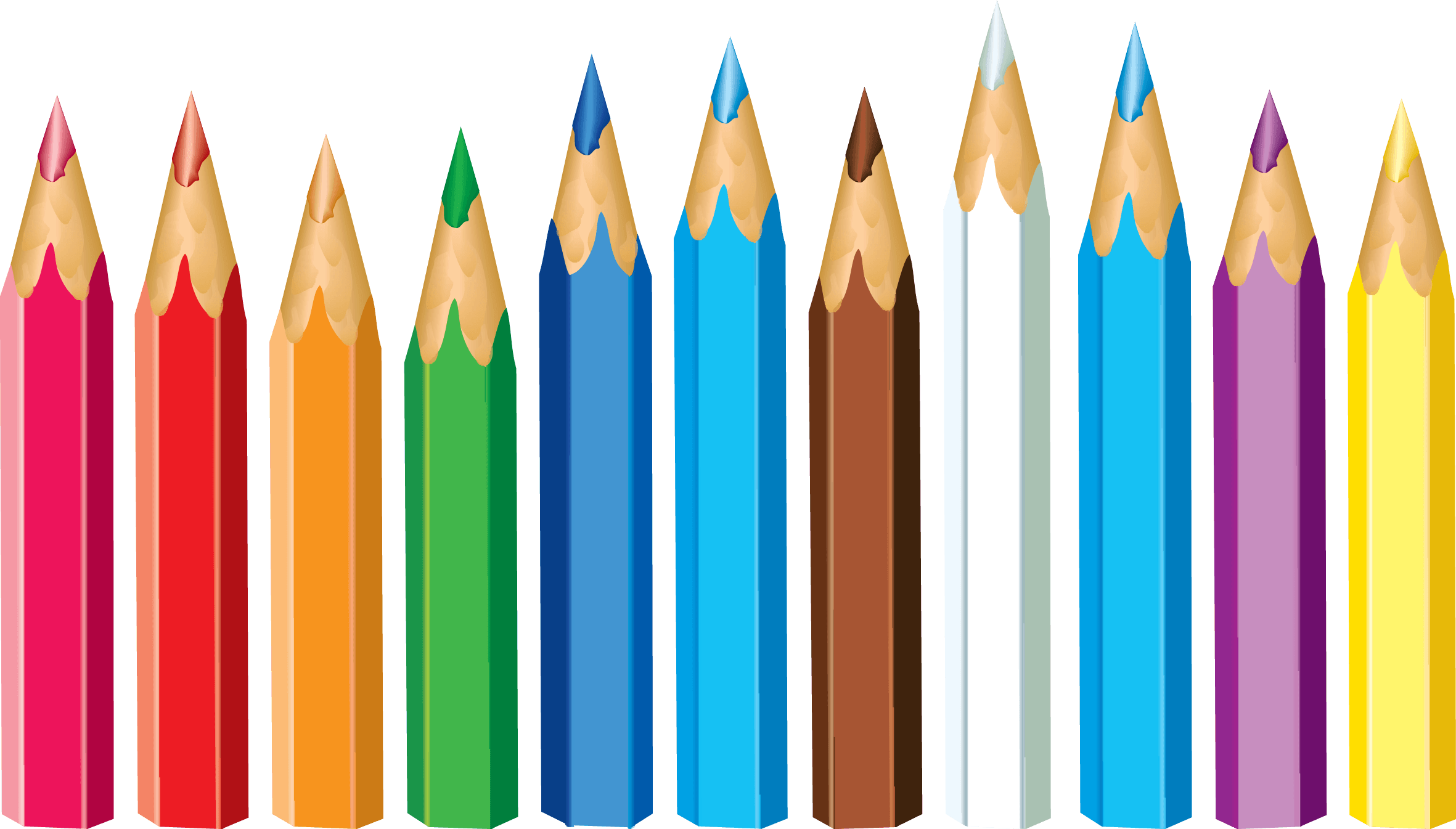 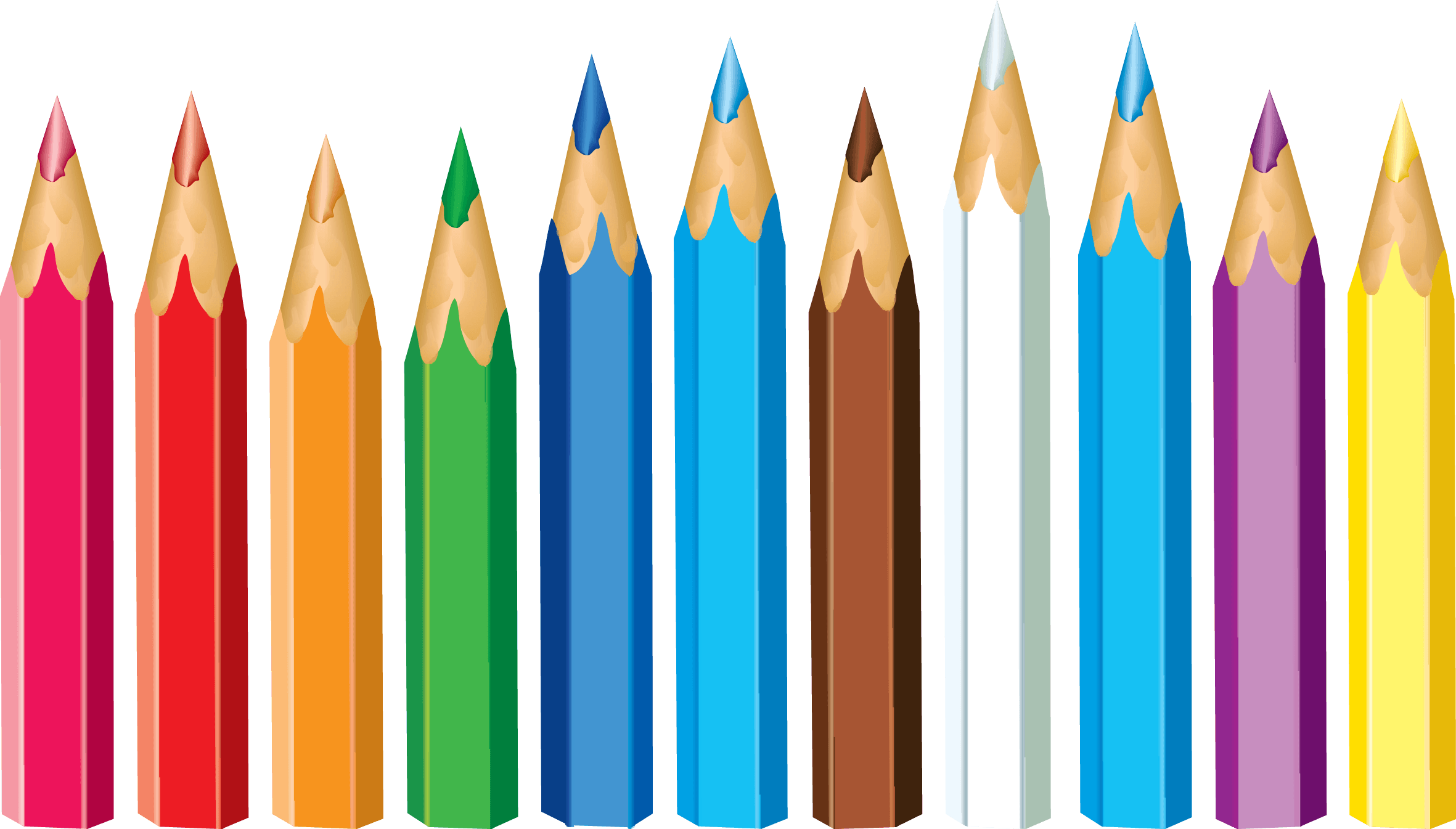 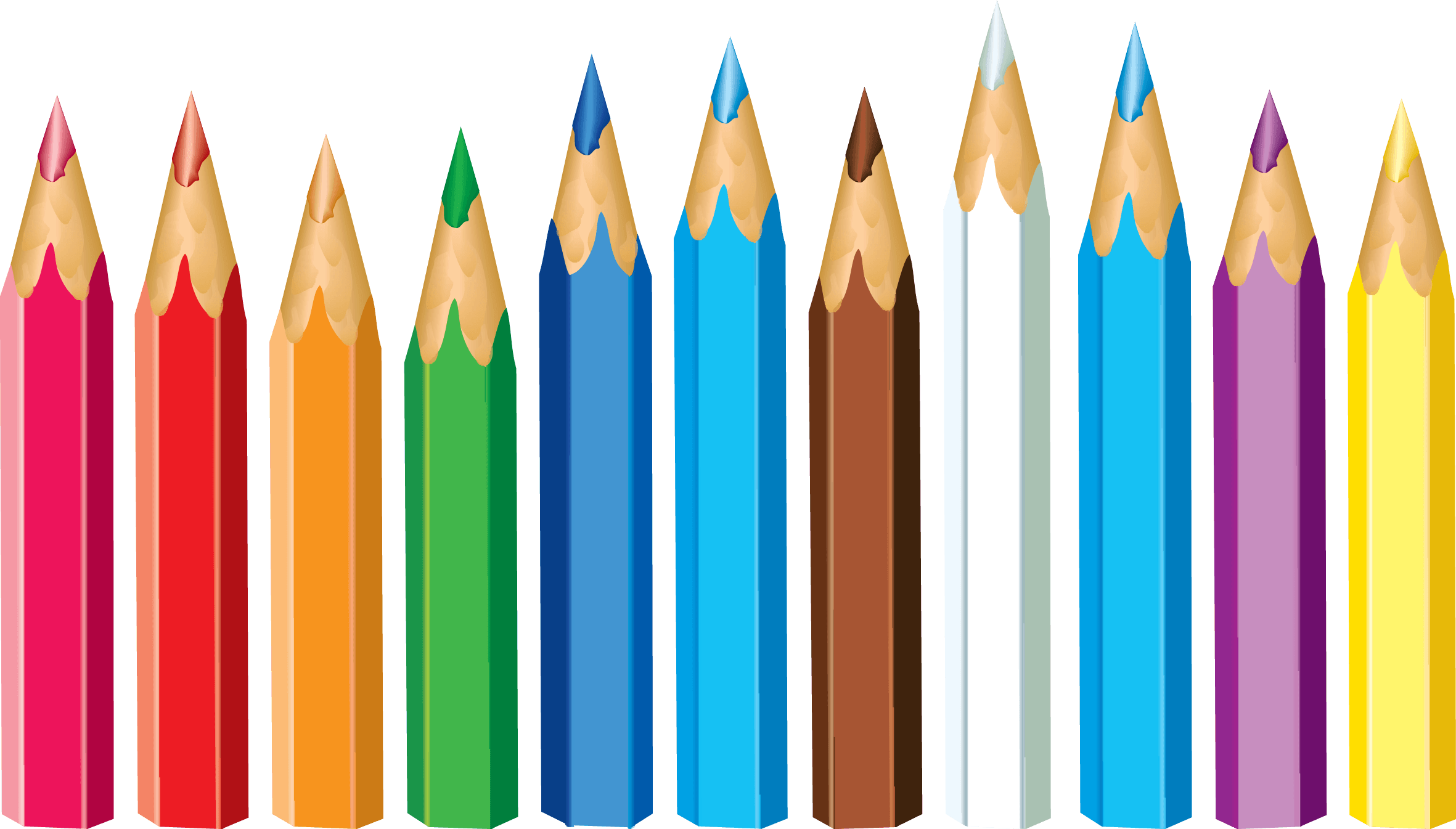 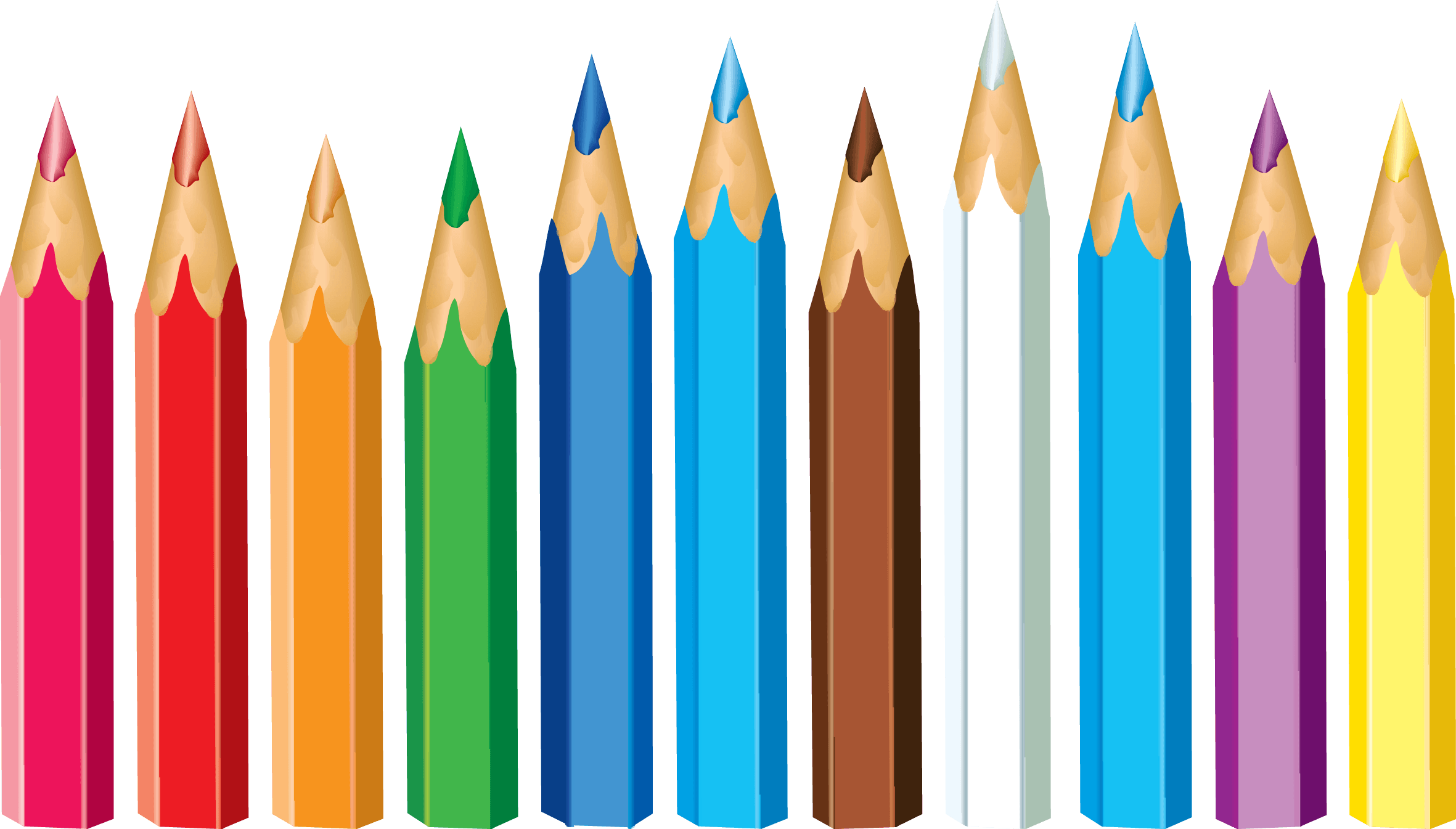 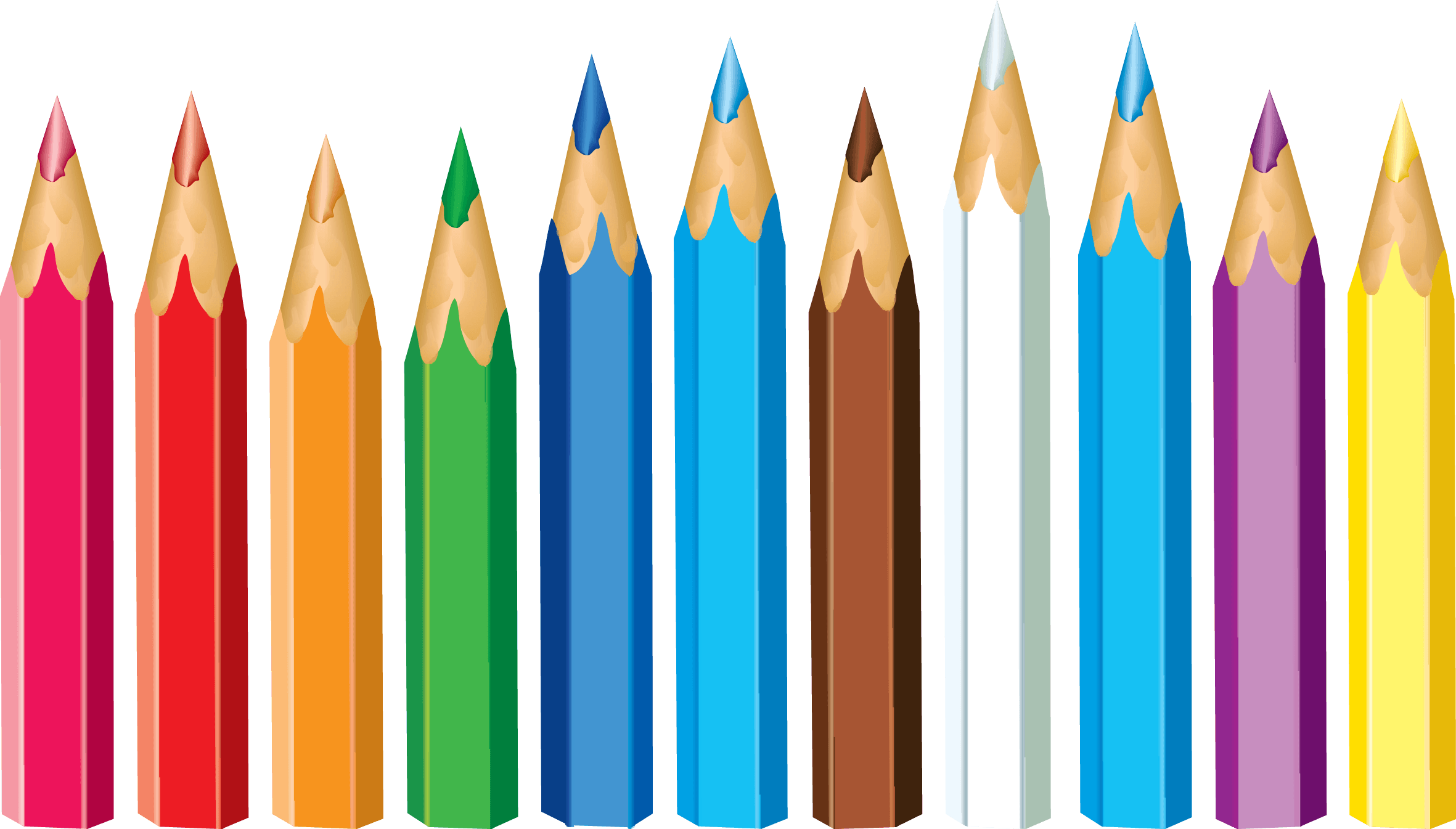 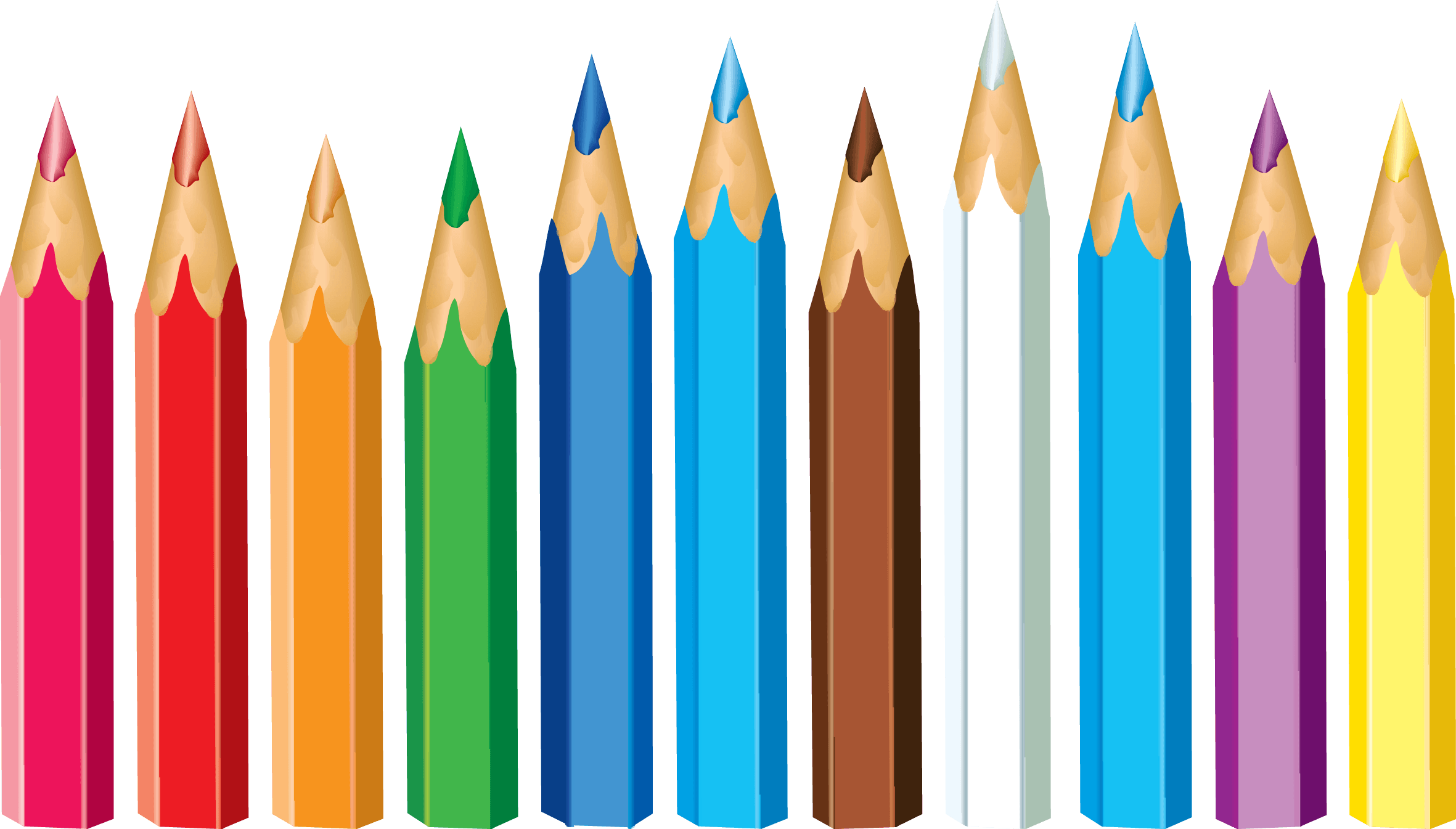 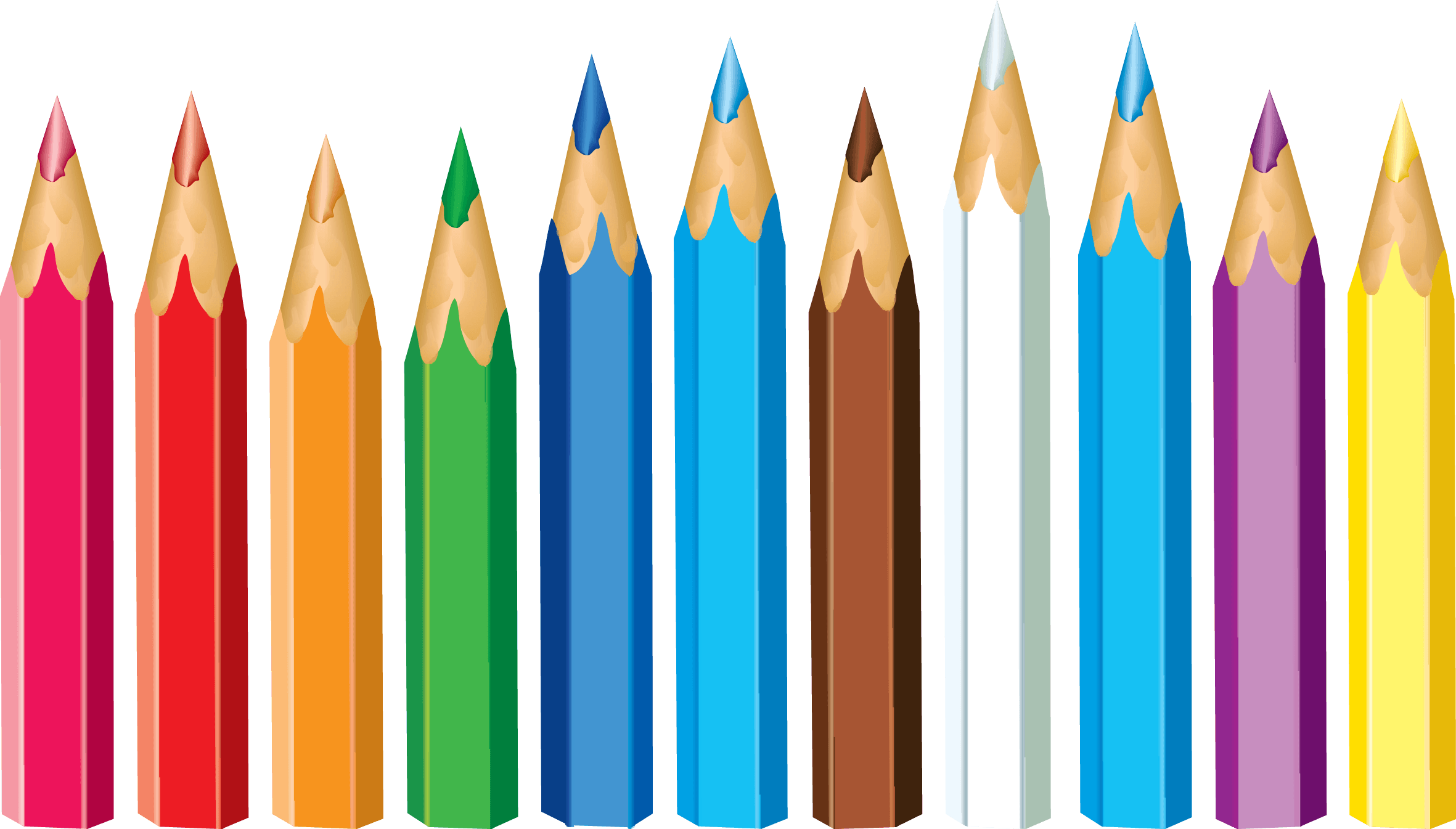 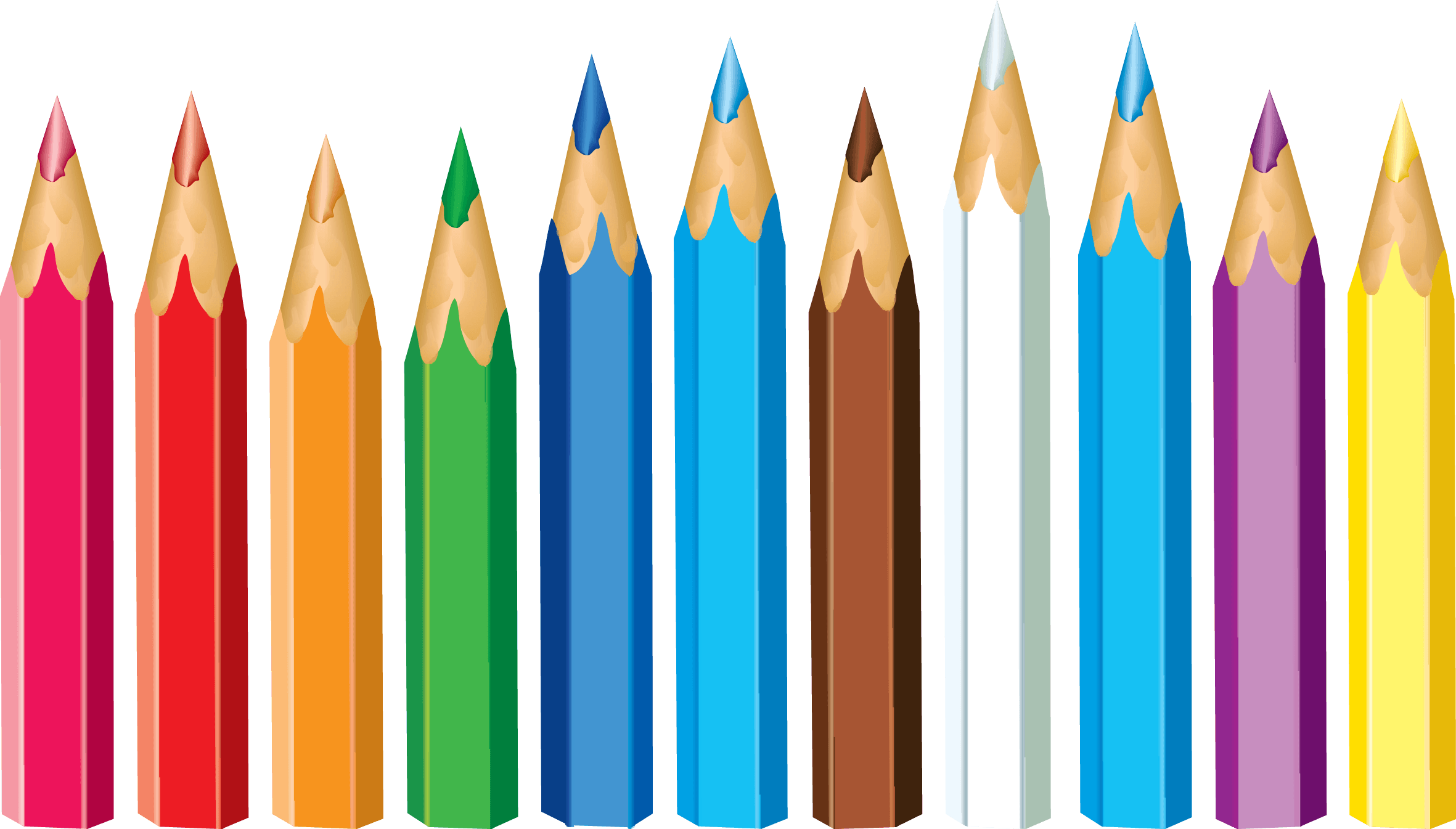 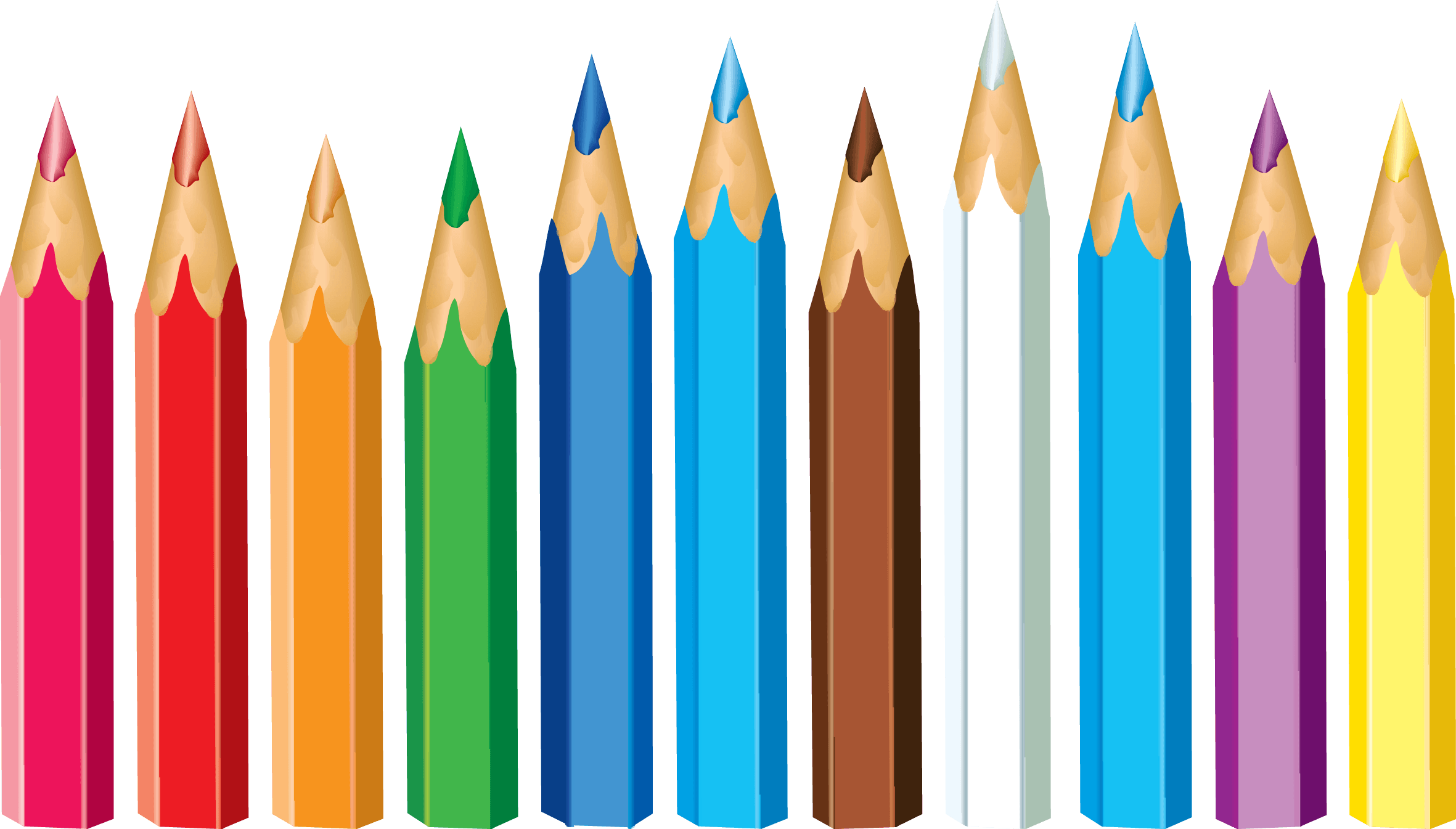 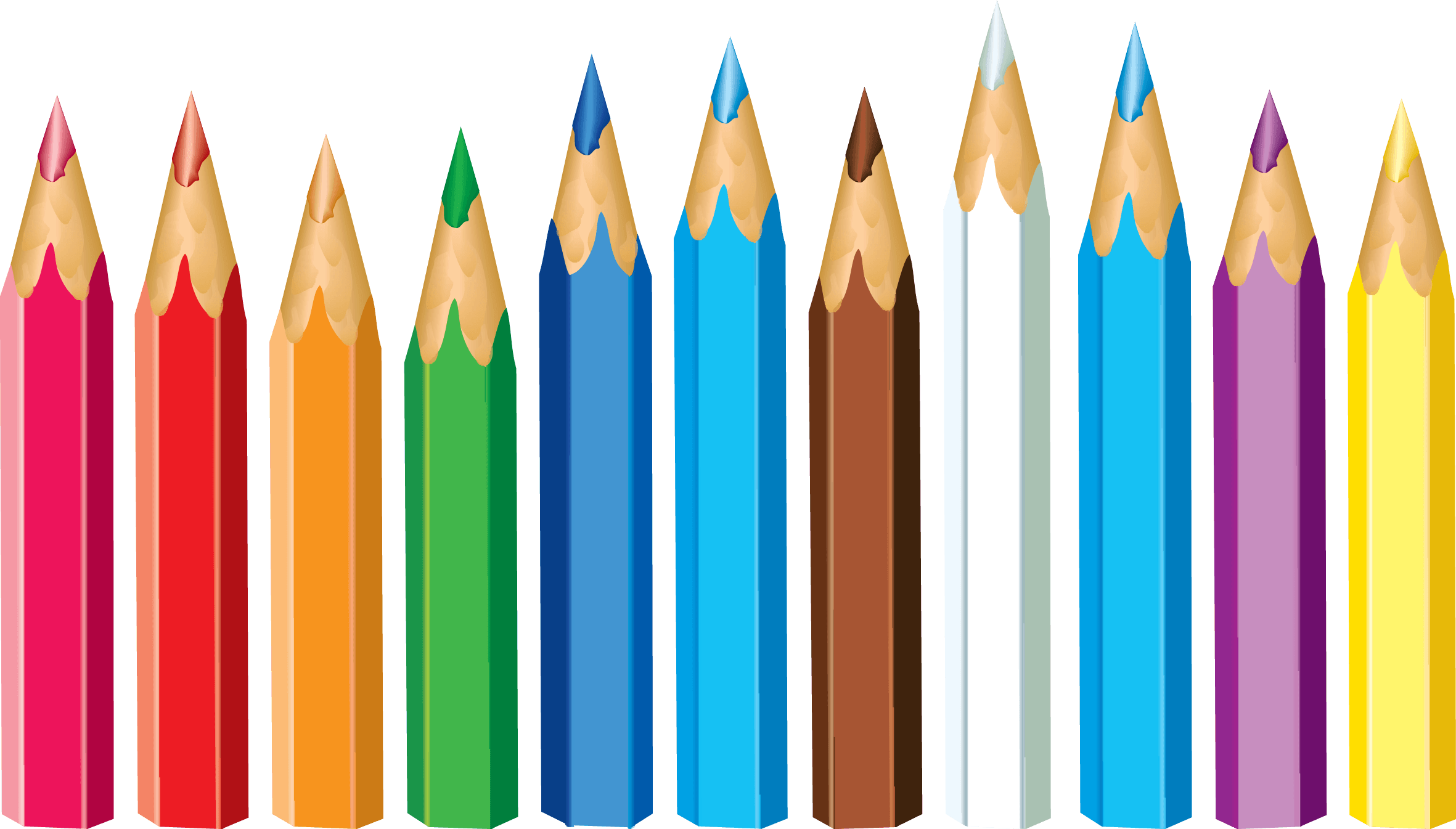 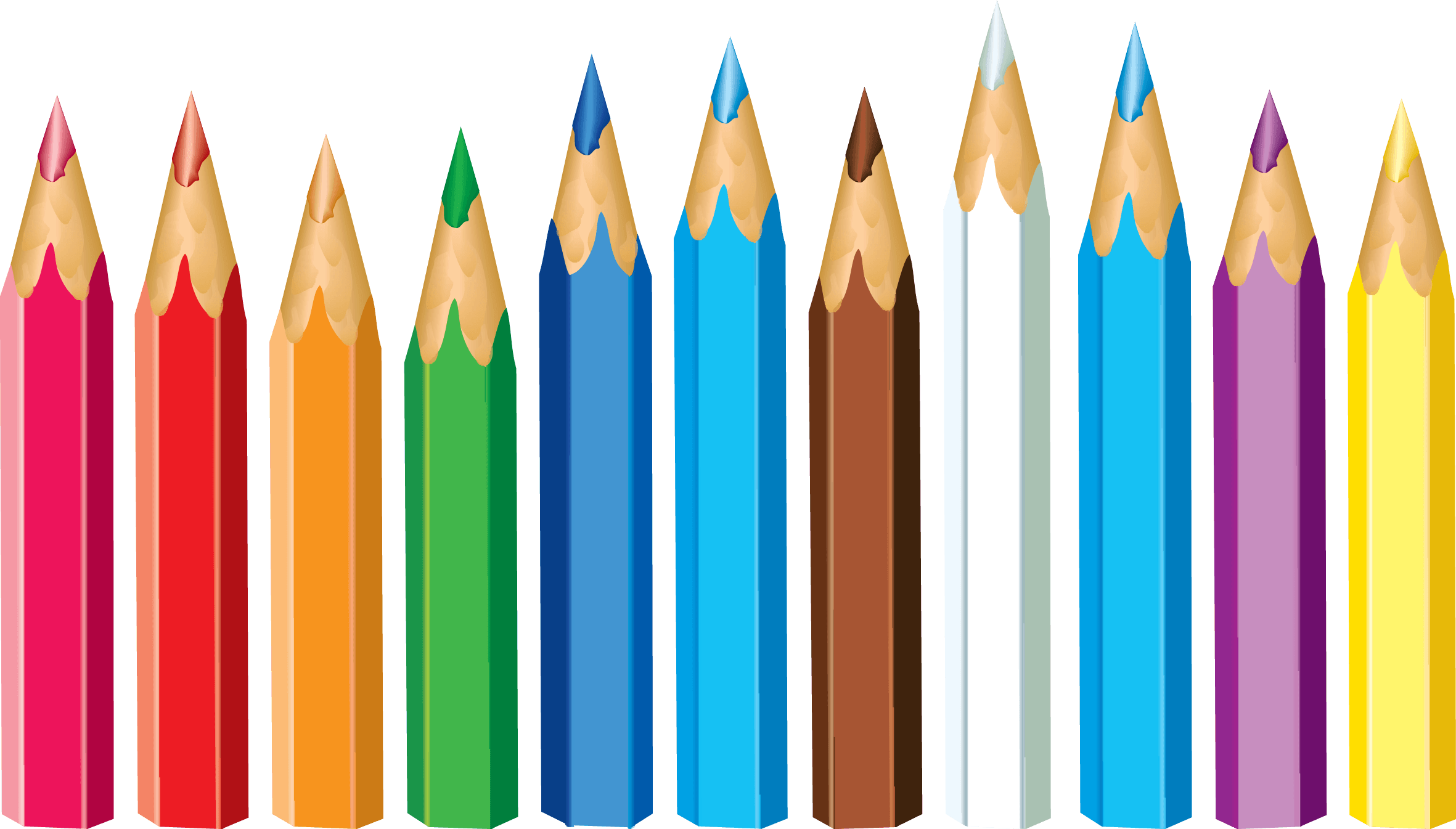 1
2
3
10
8
7
4
5
9
6
1
2
3
13 - 3 = 10
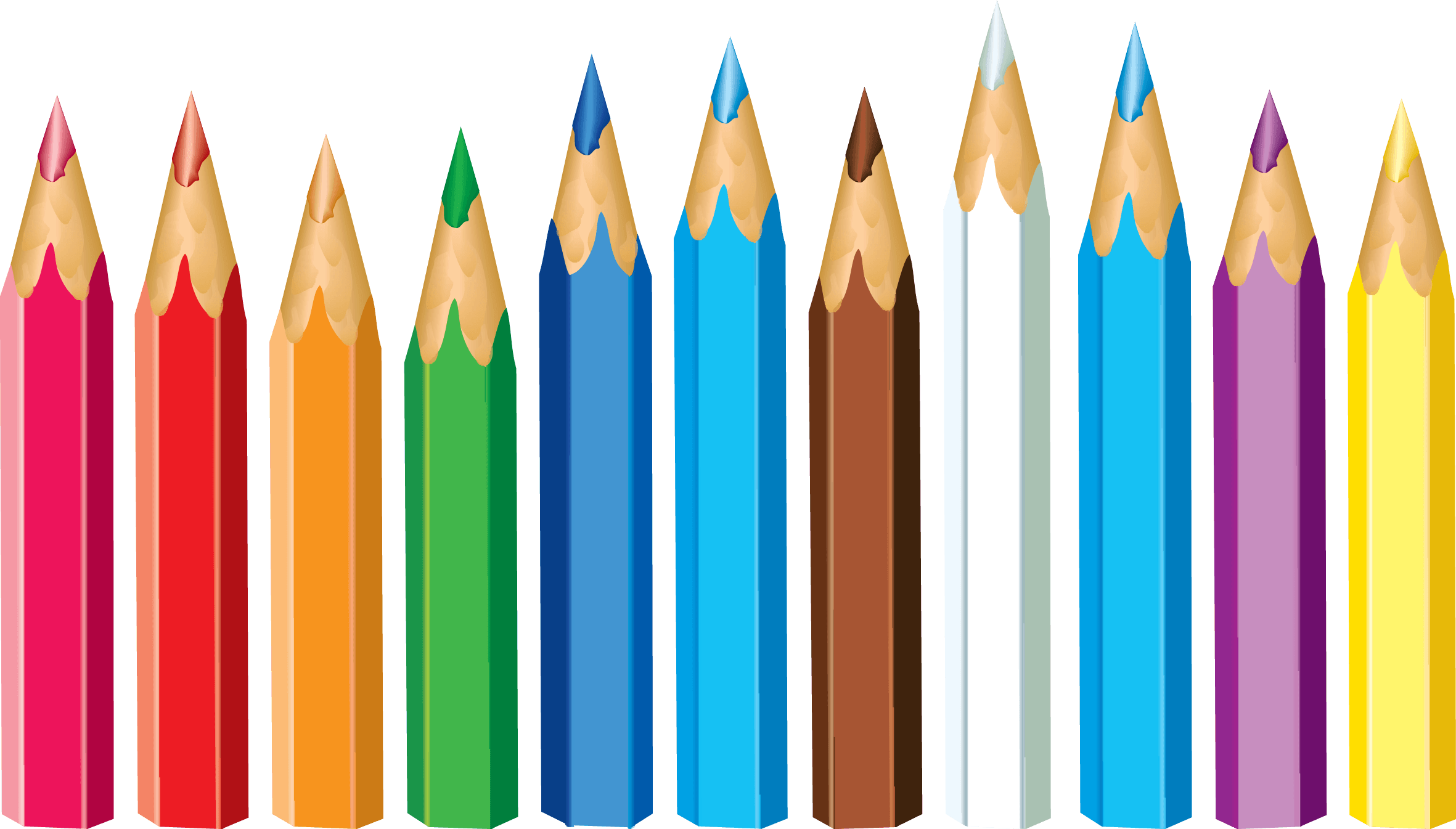 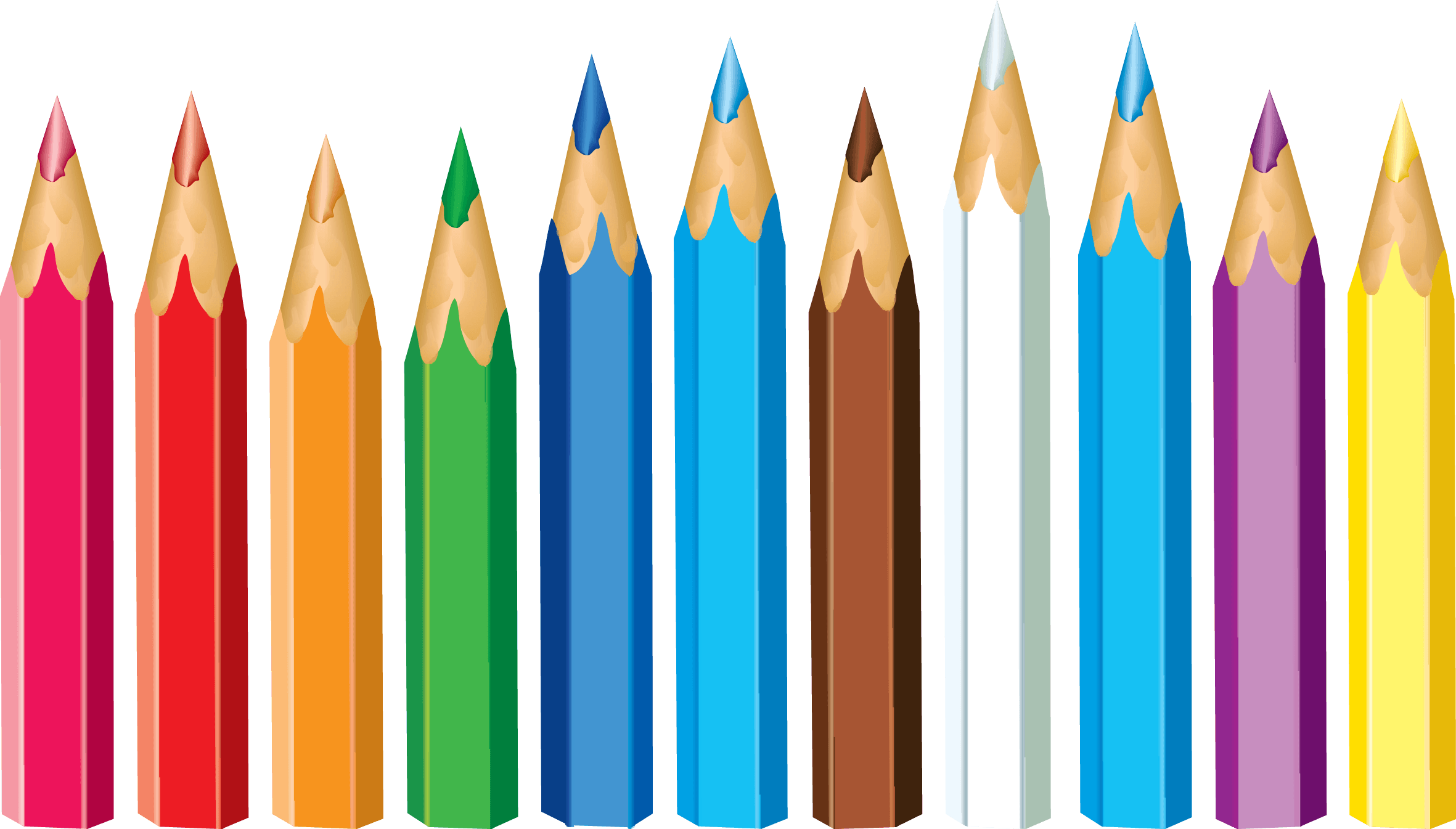 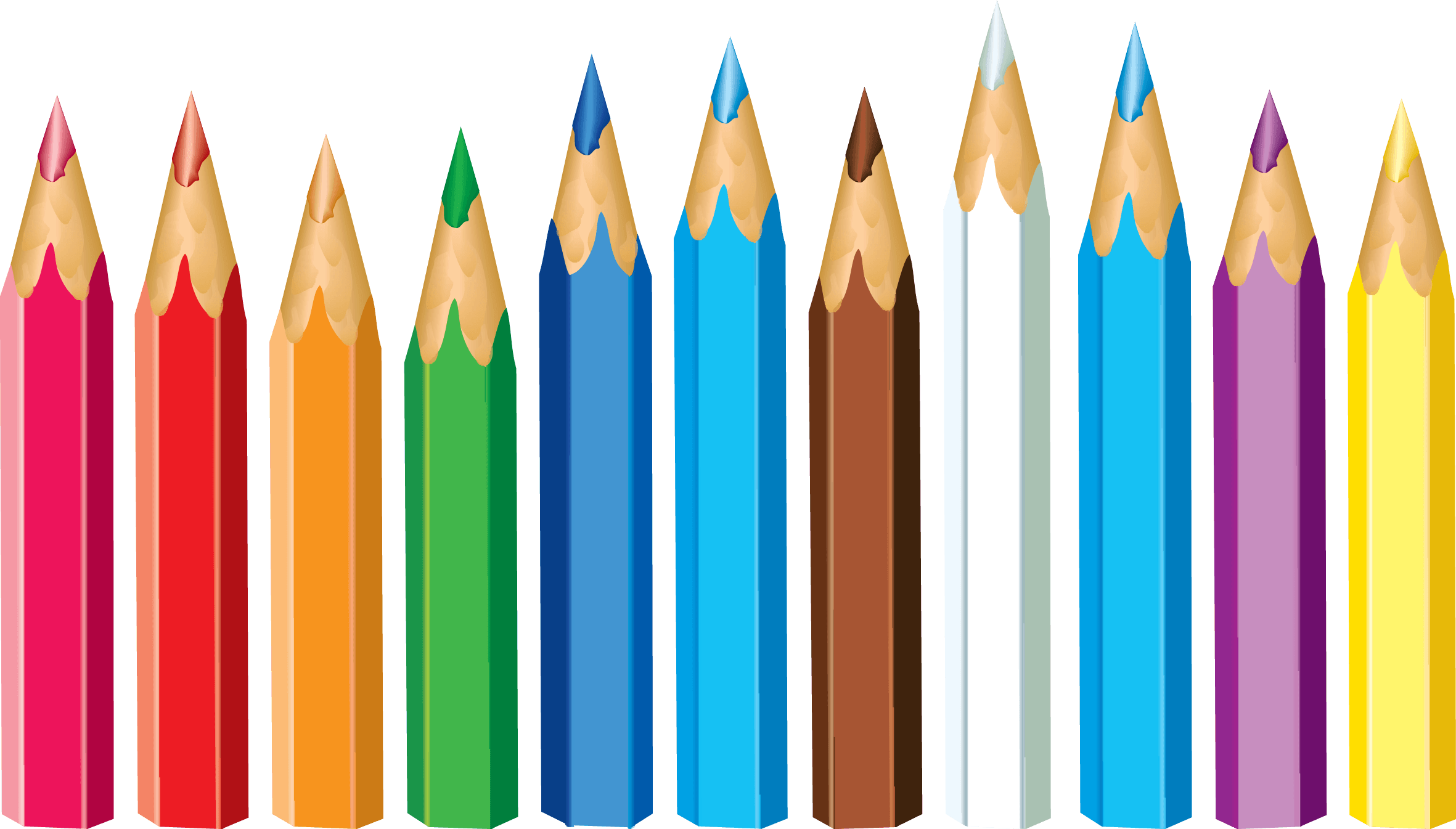 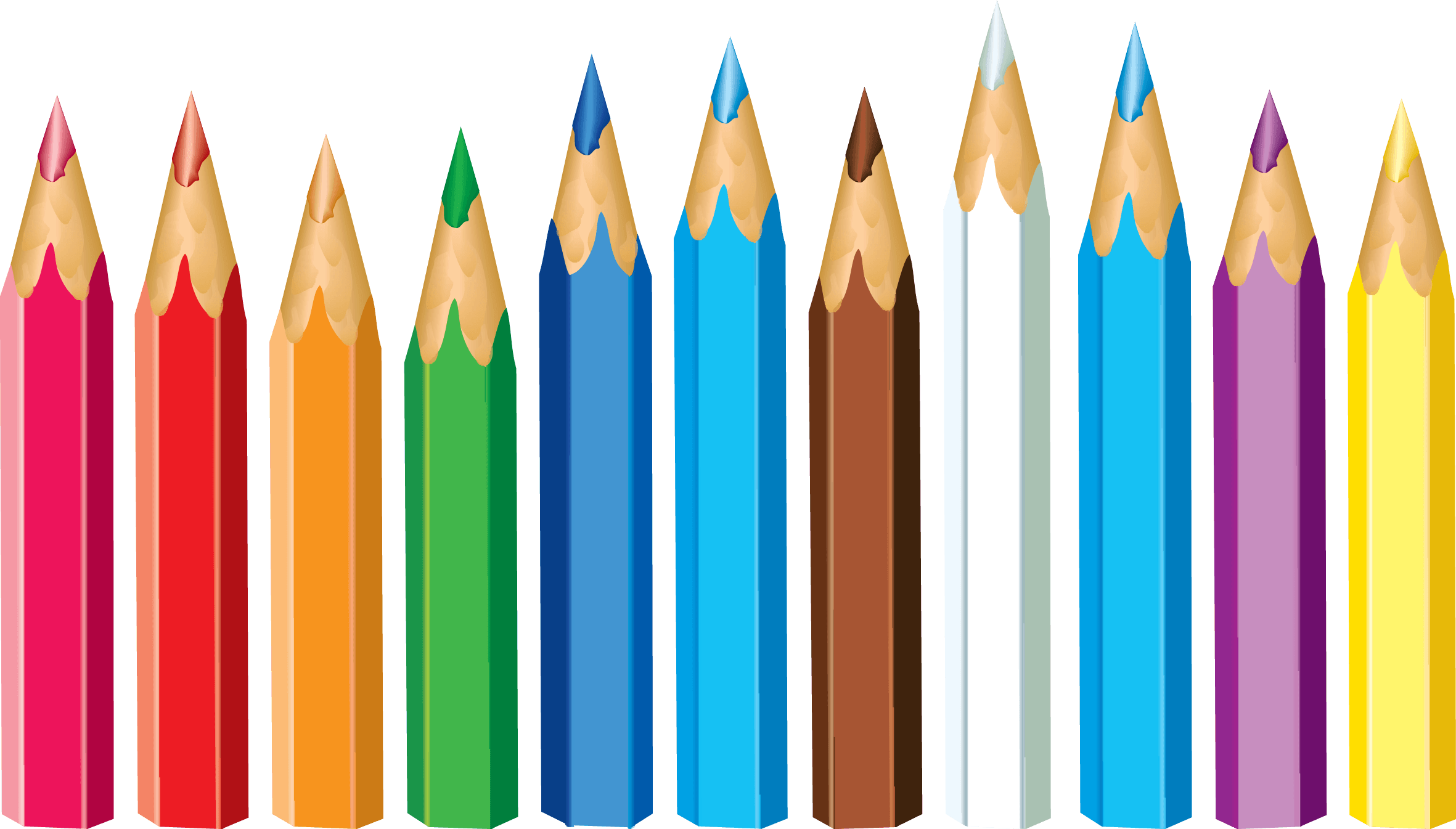 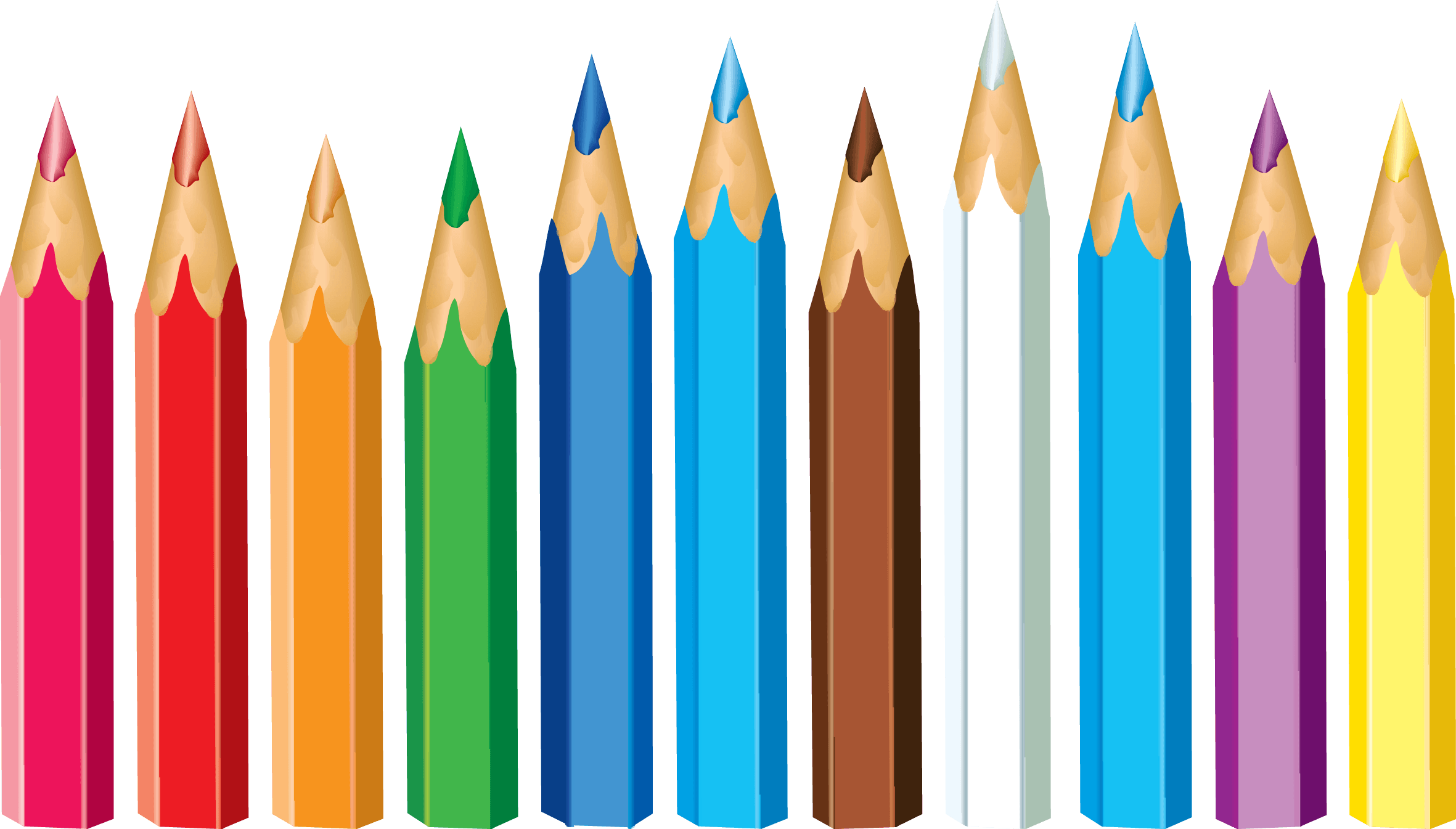 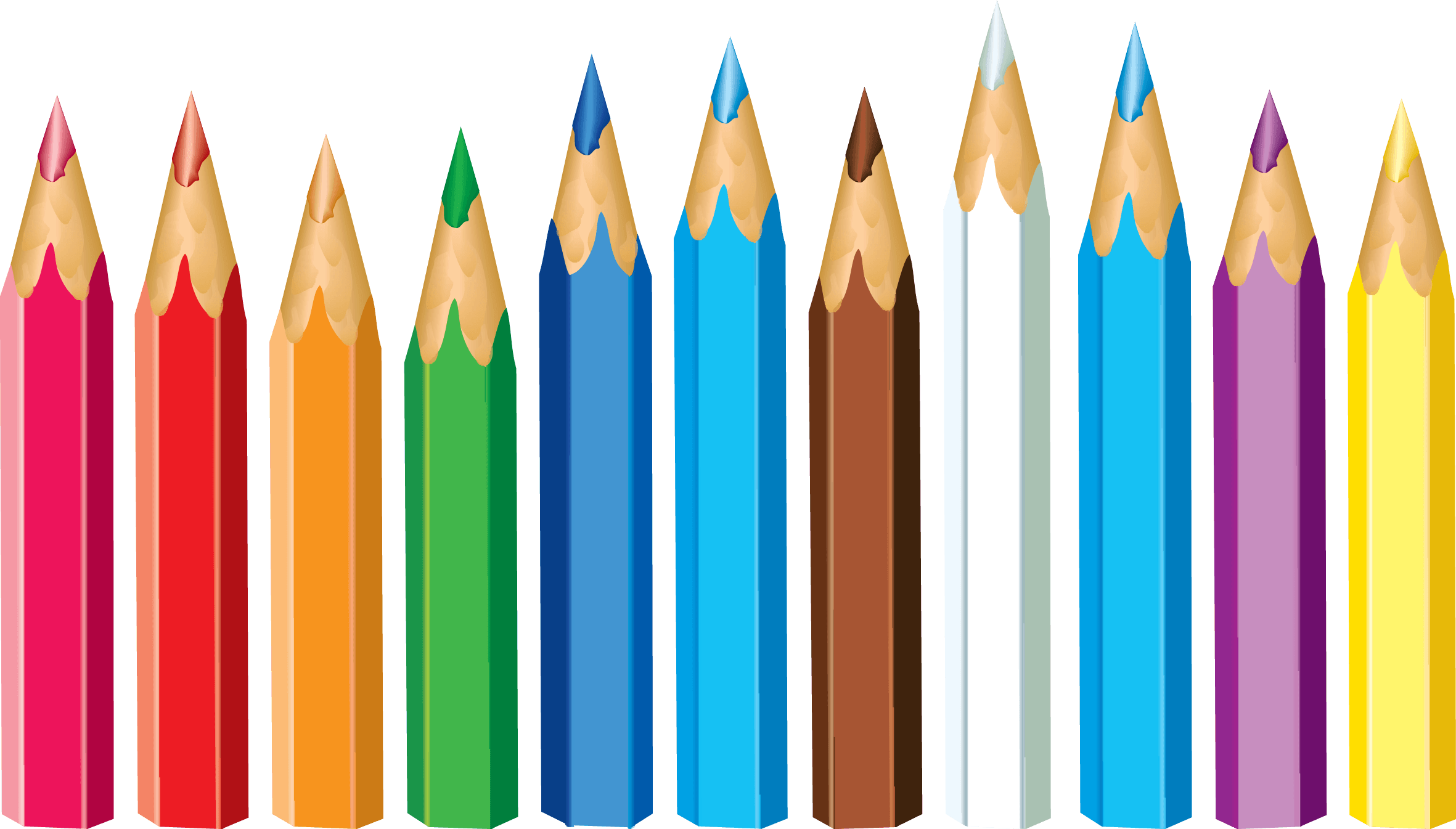 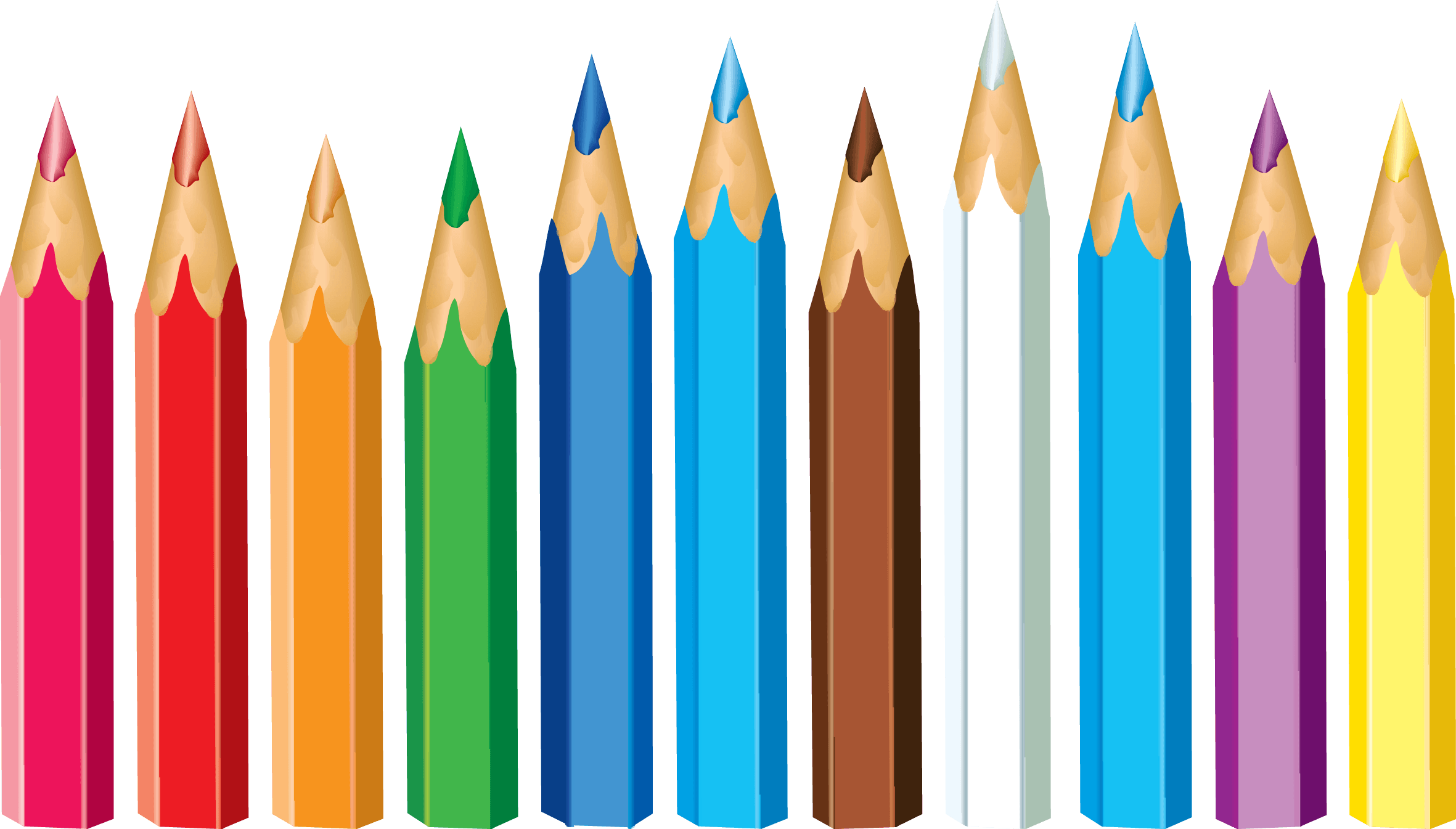 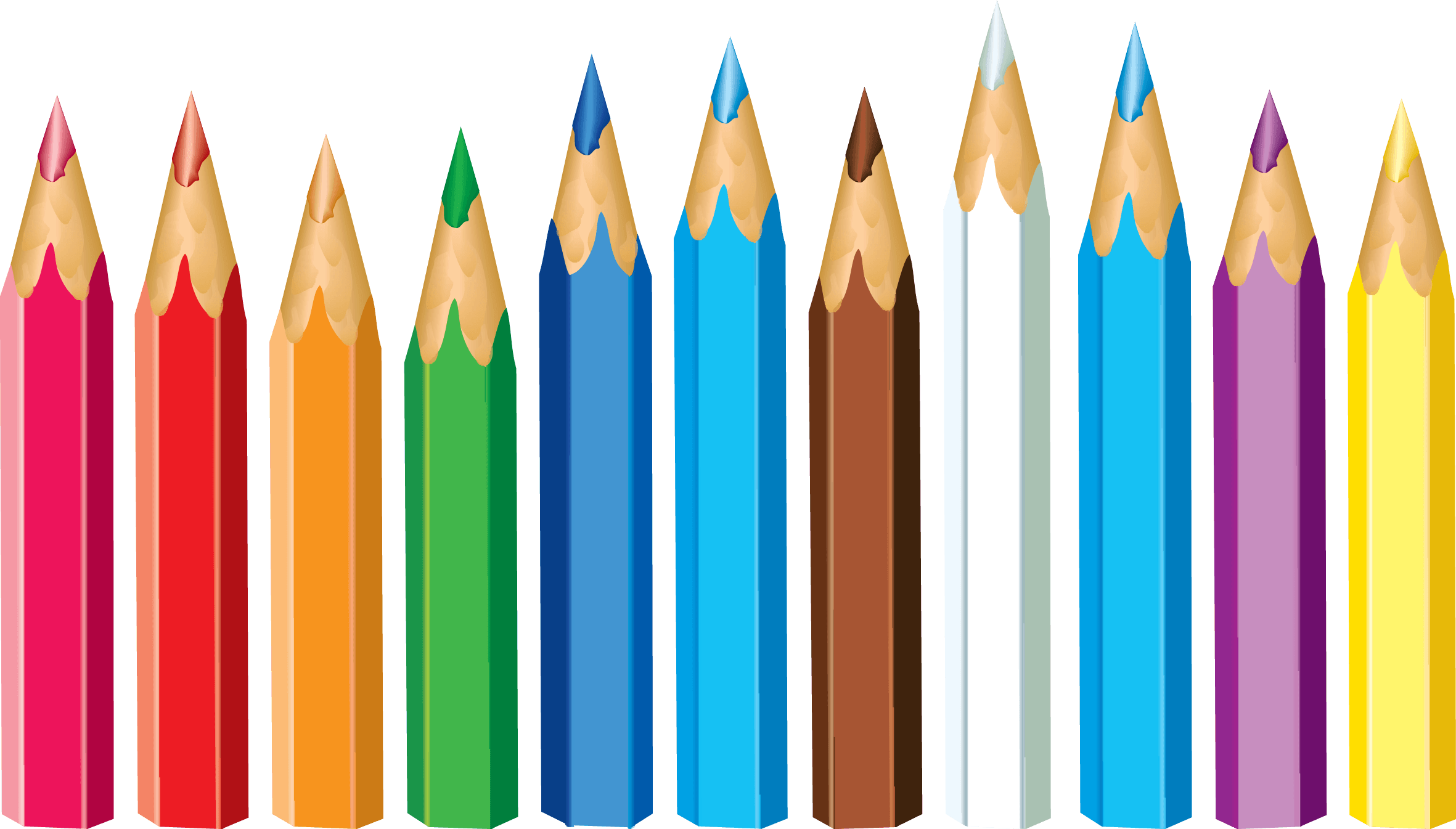 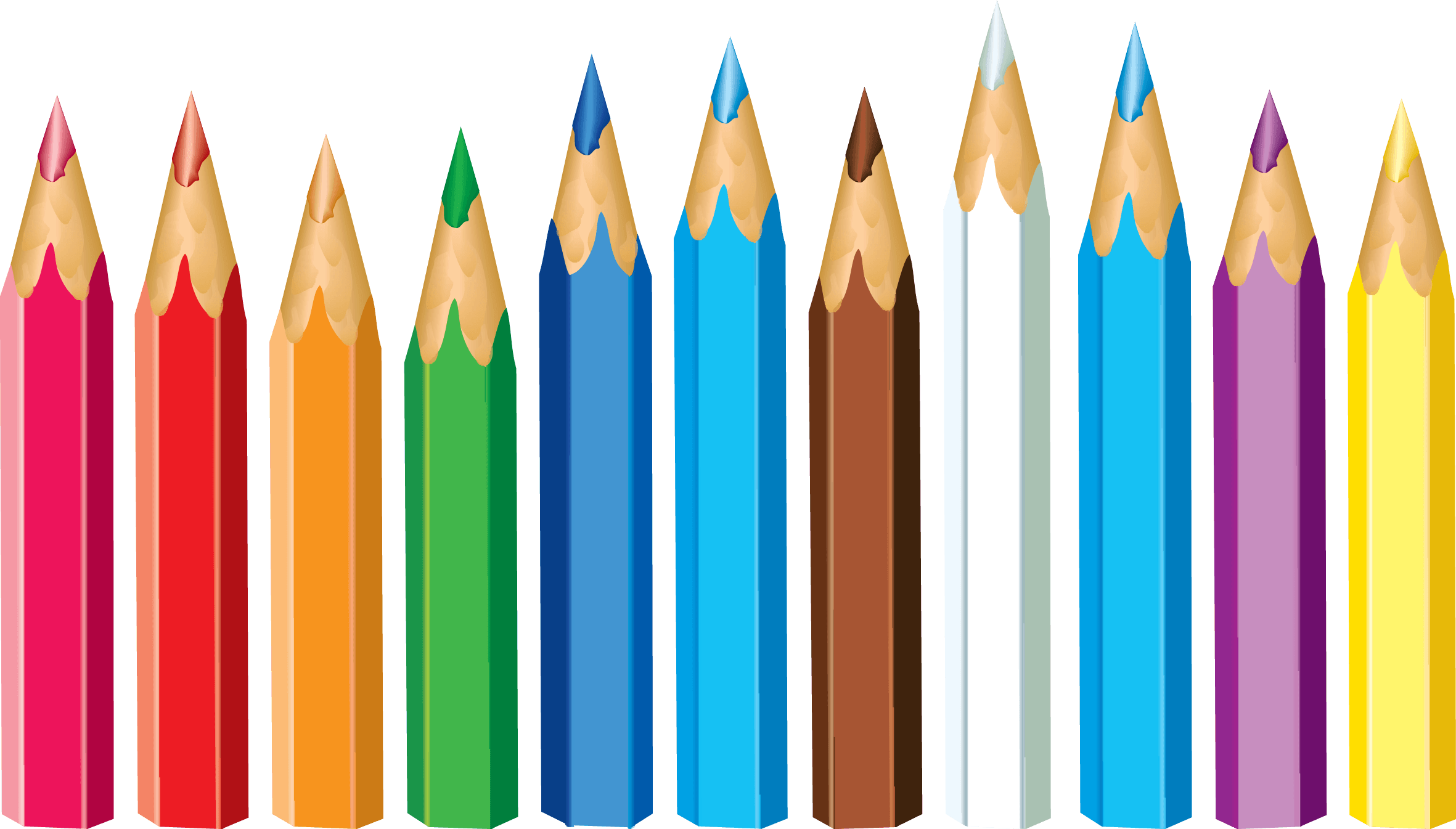 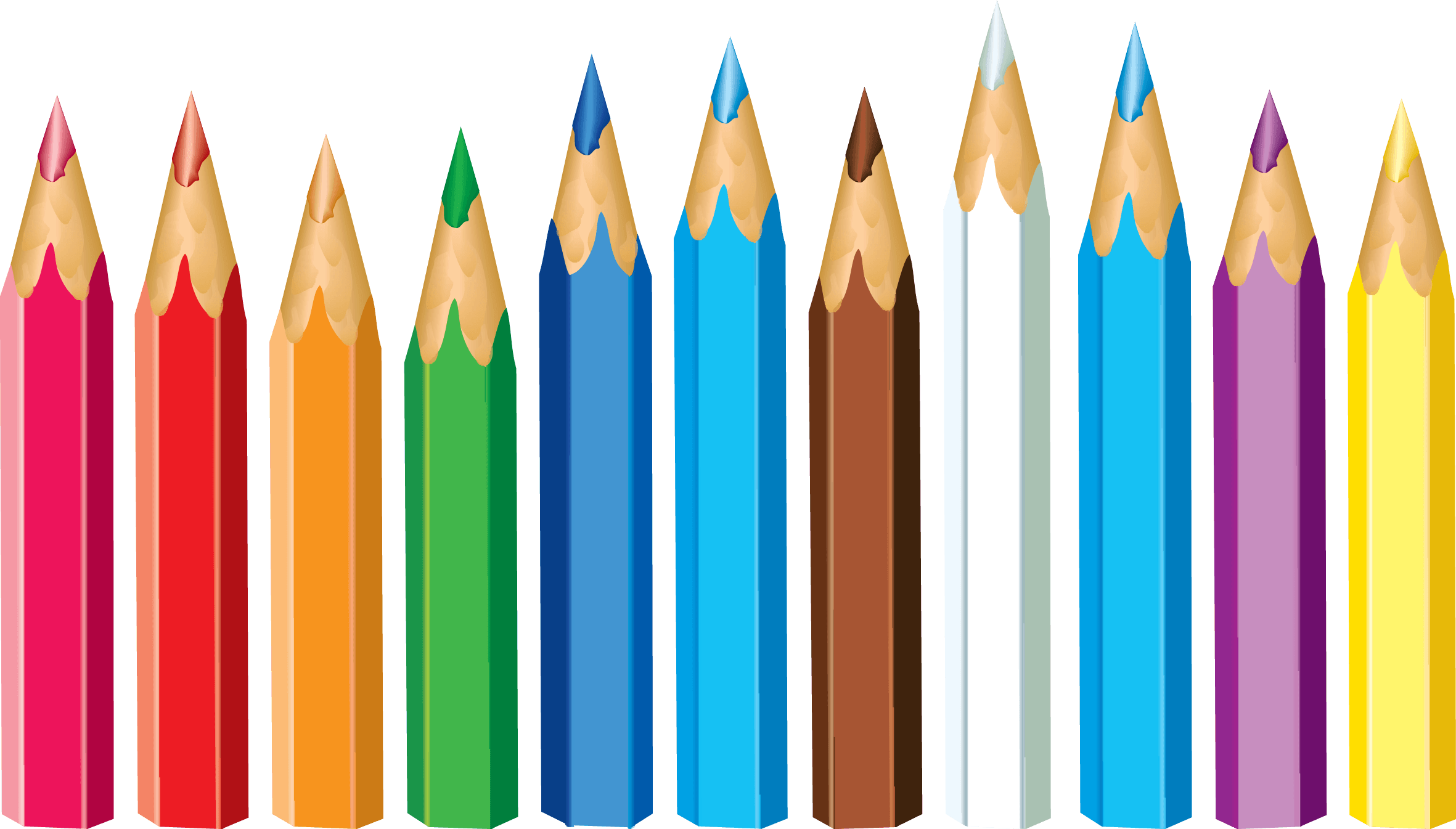 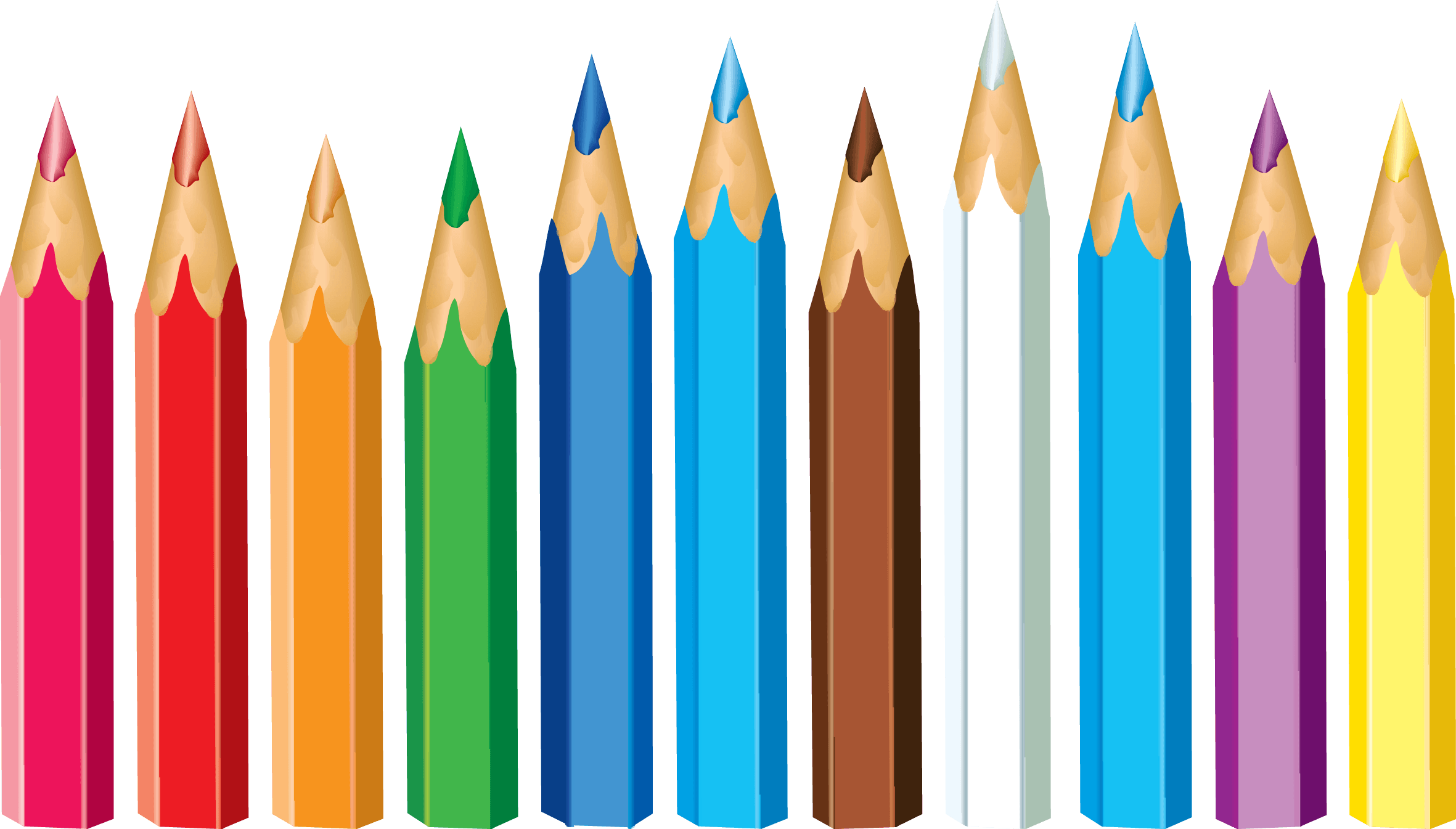 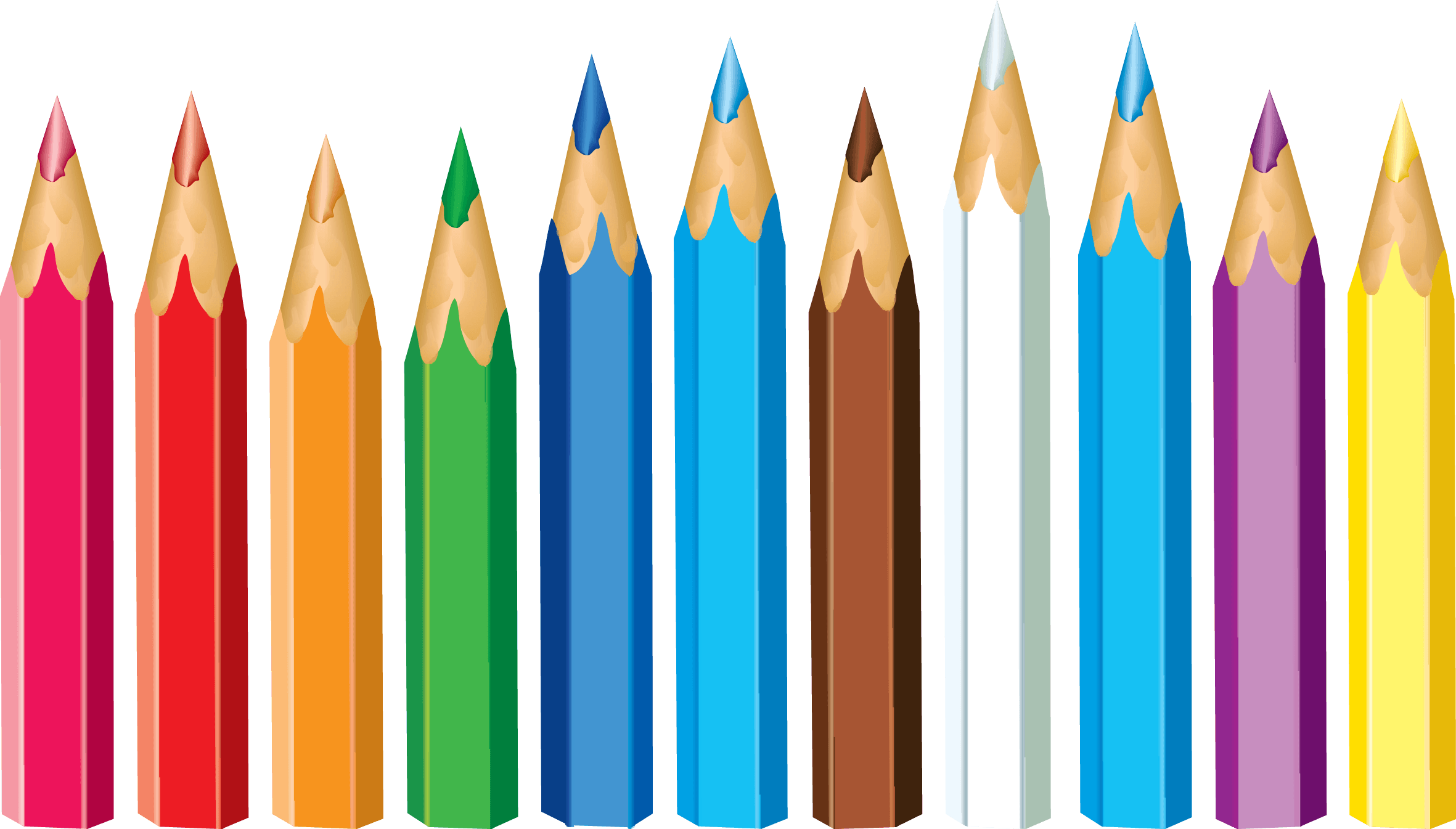 1
2
3
4
5
6
7
8
11
12
13
9
10
13 - 10 = 3
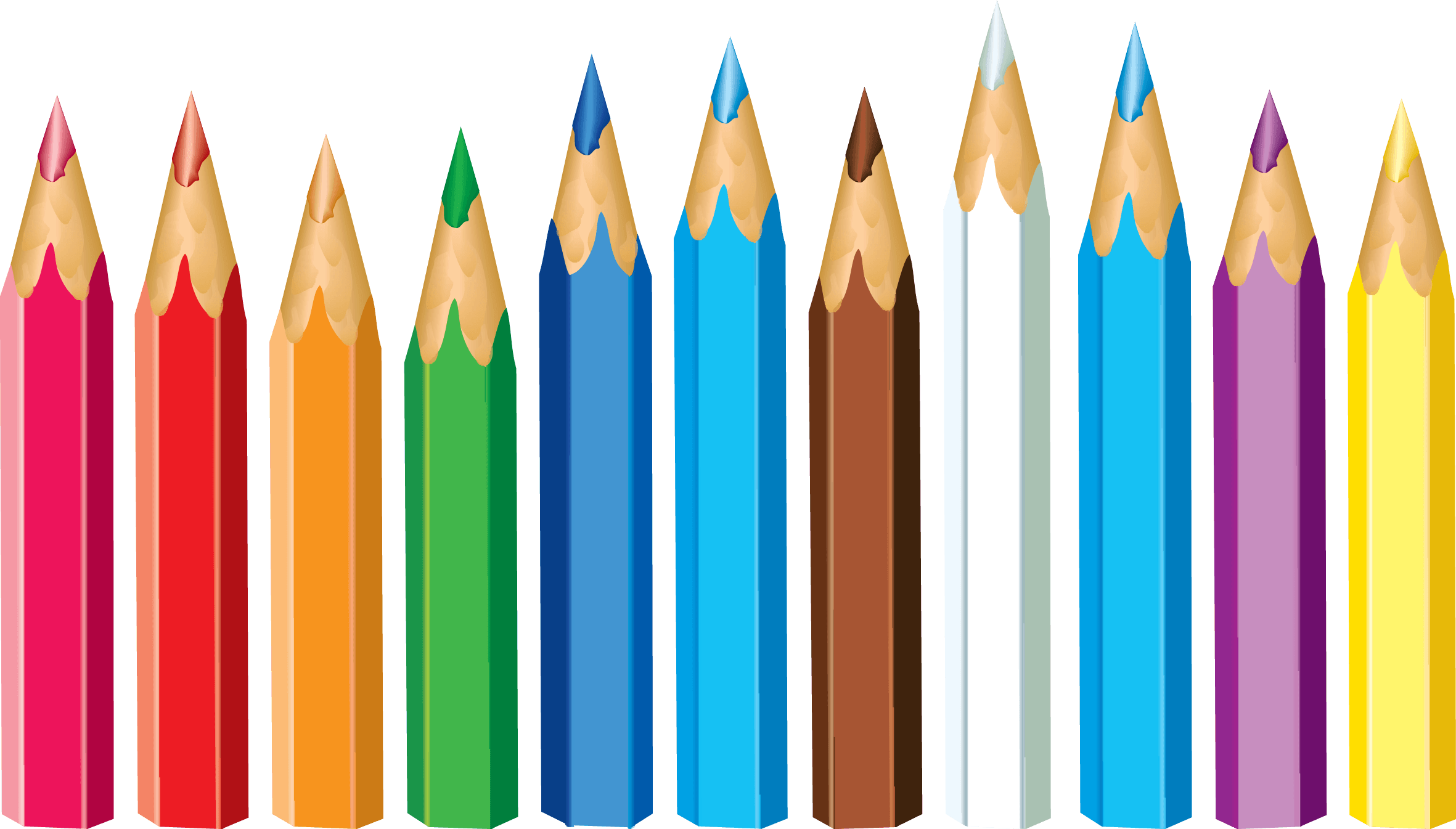 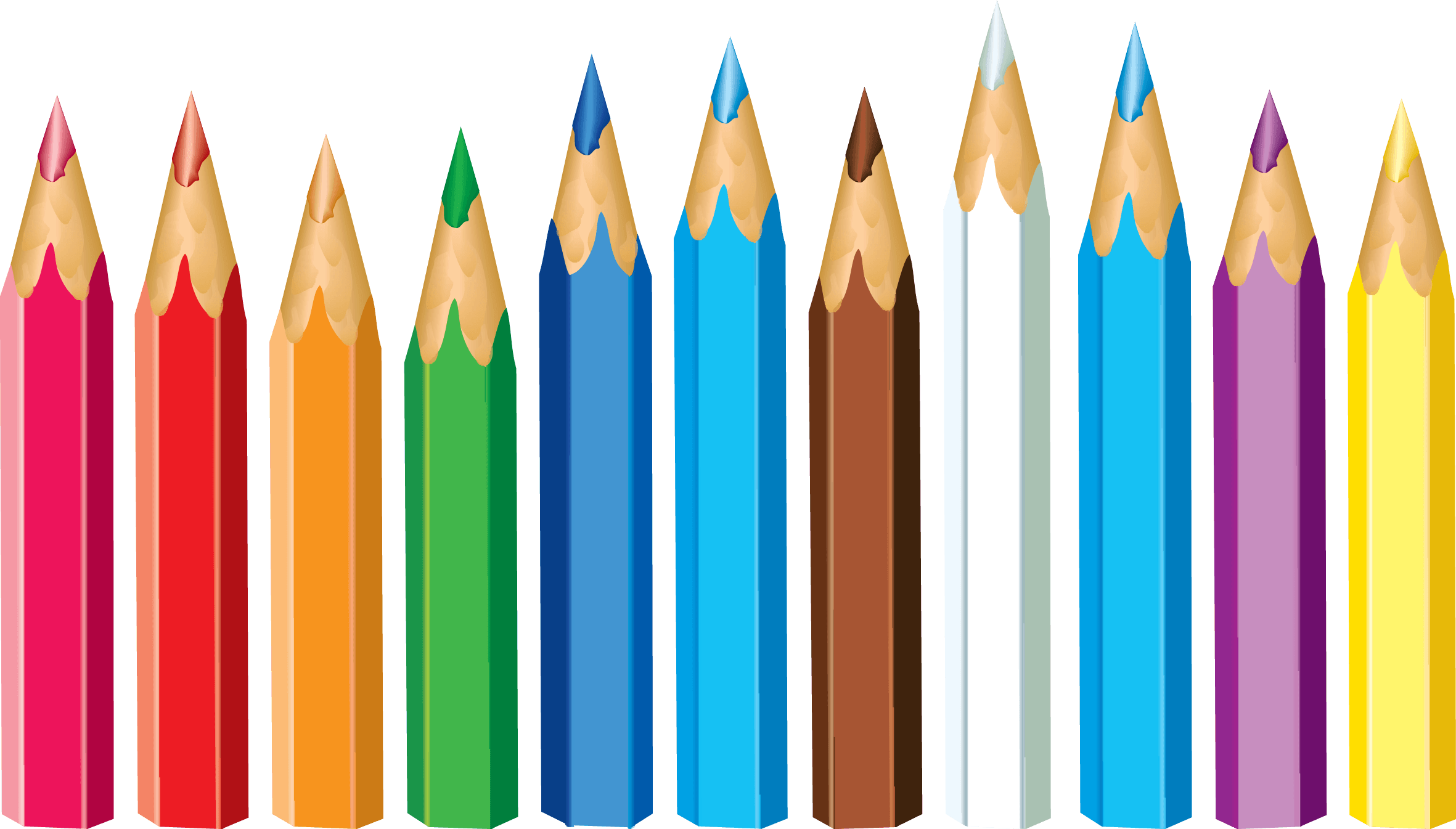 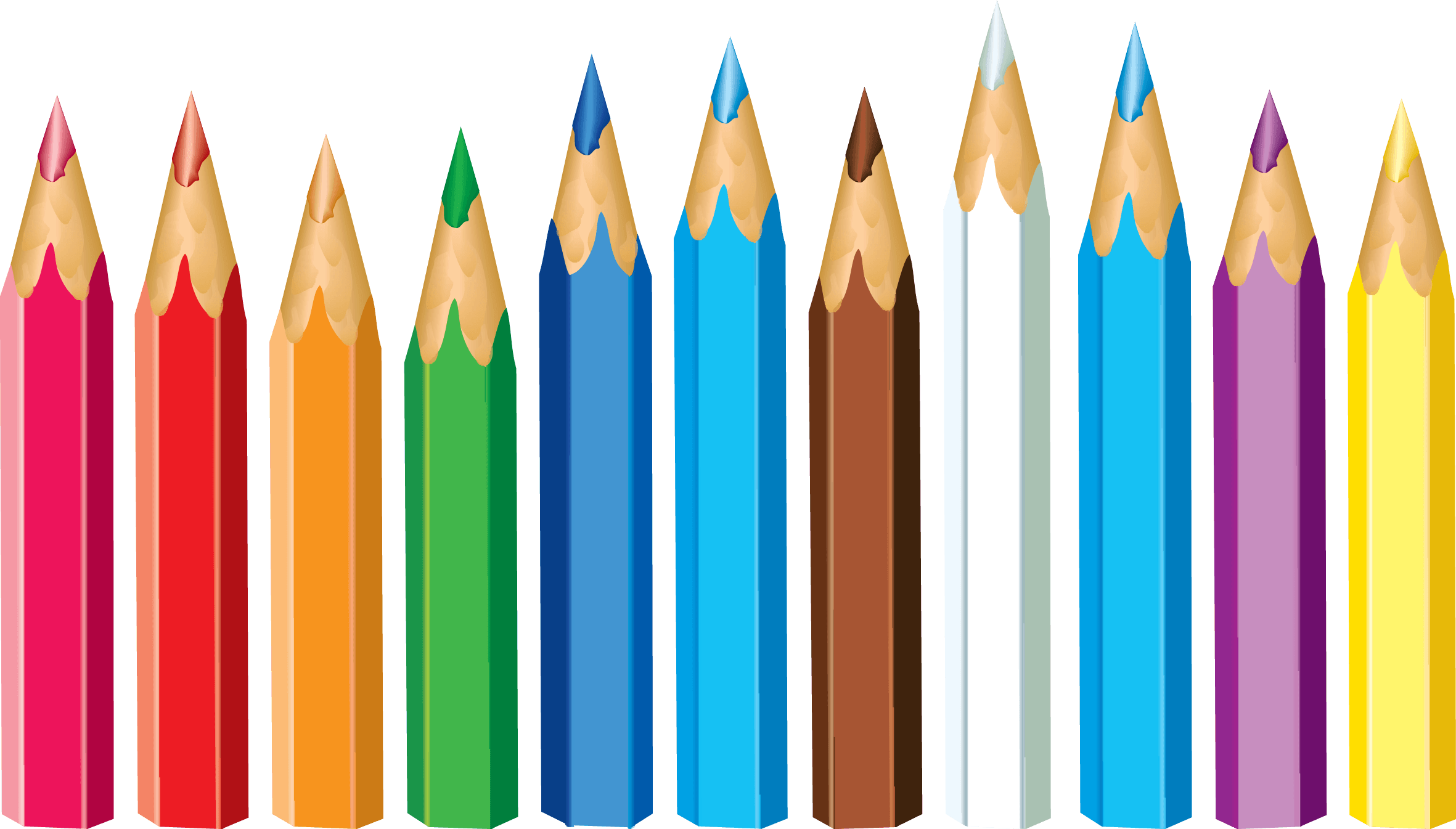 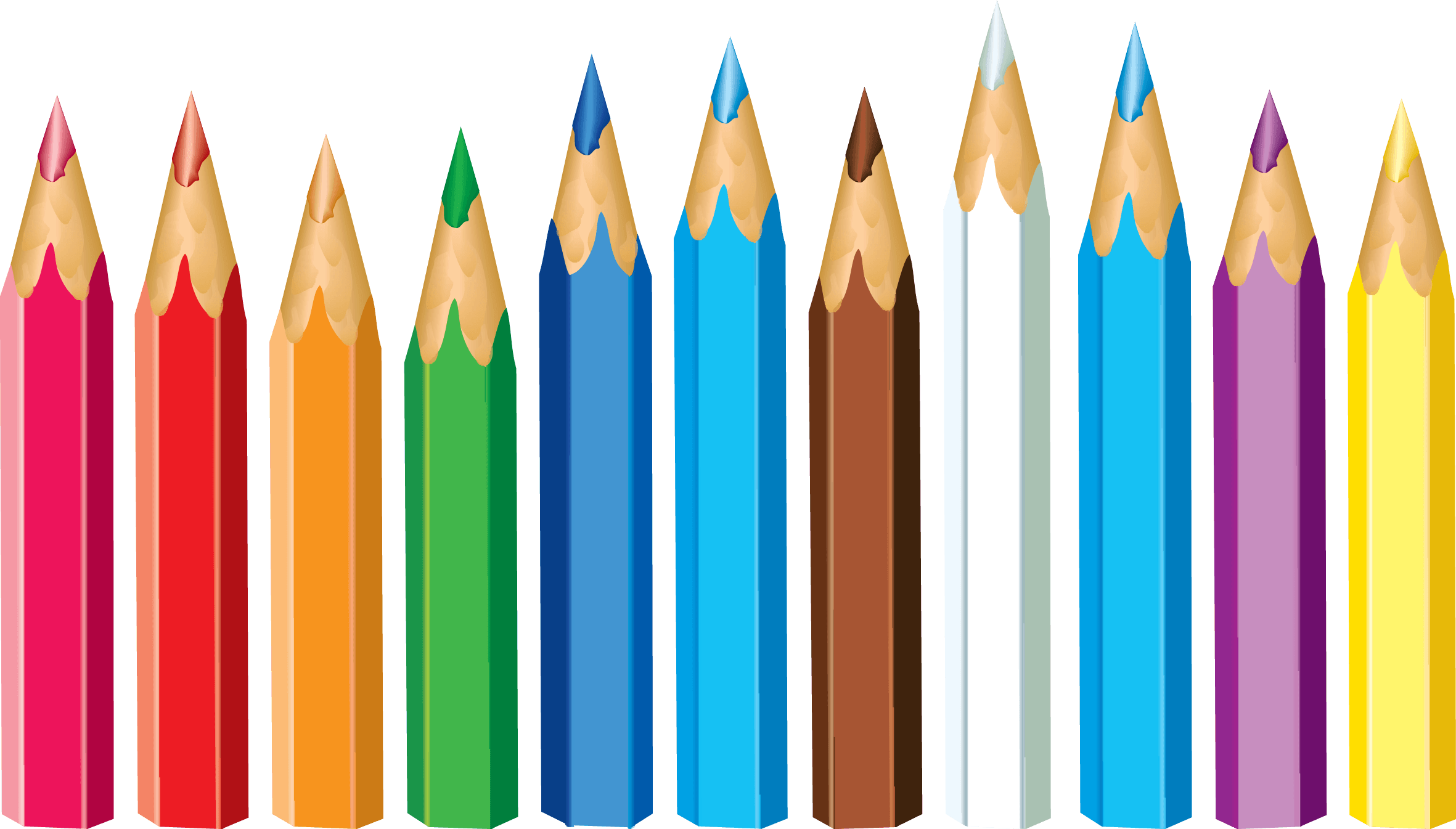 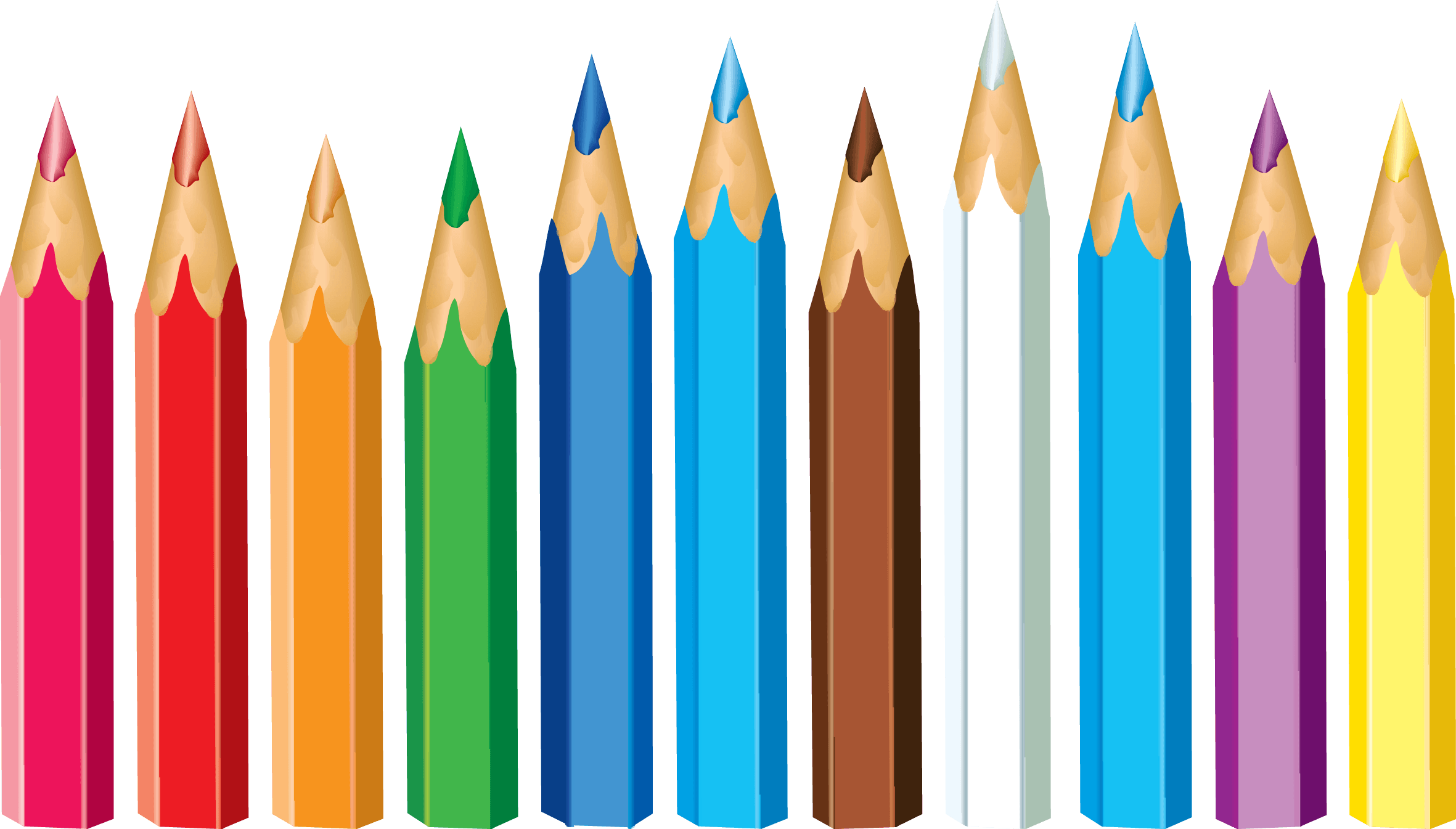 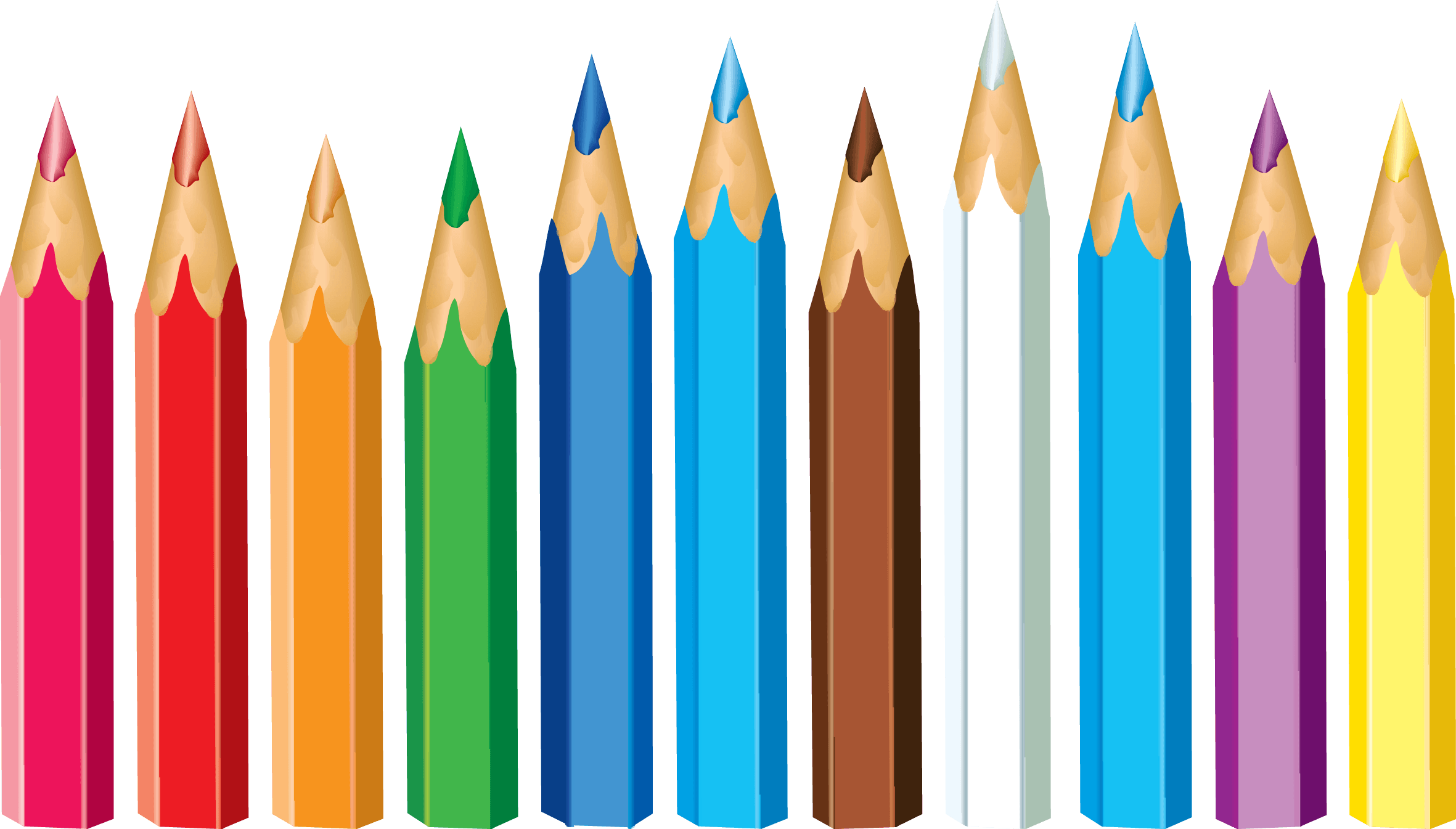 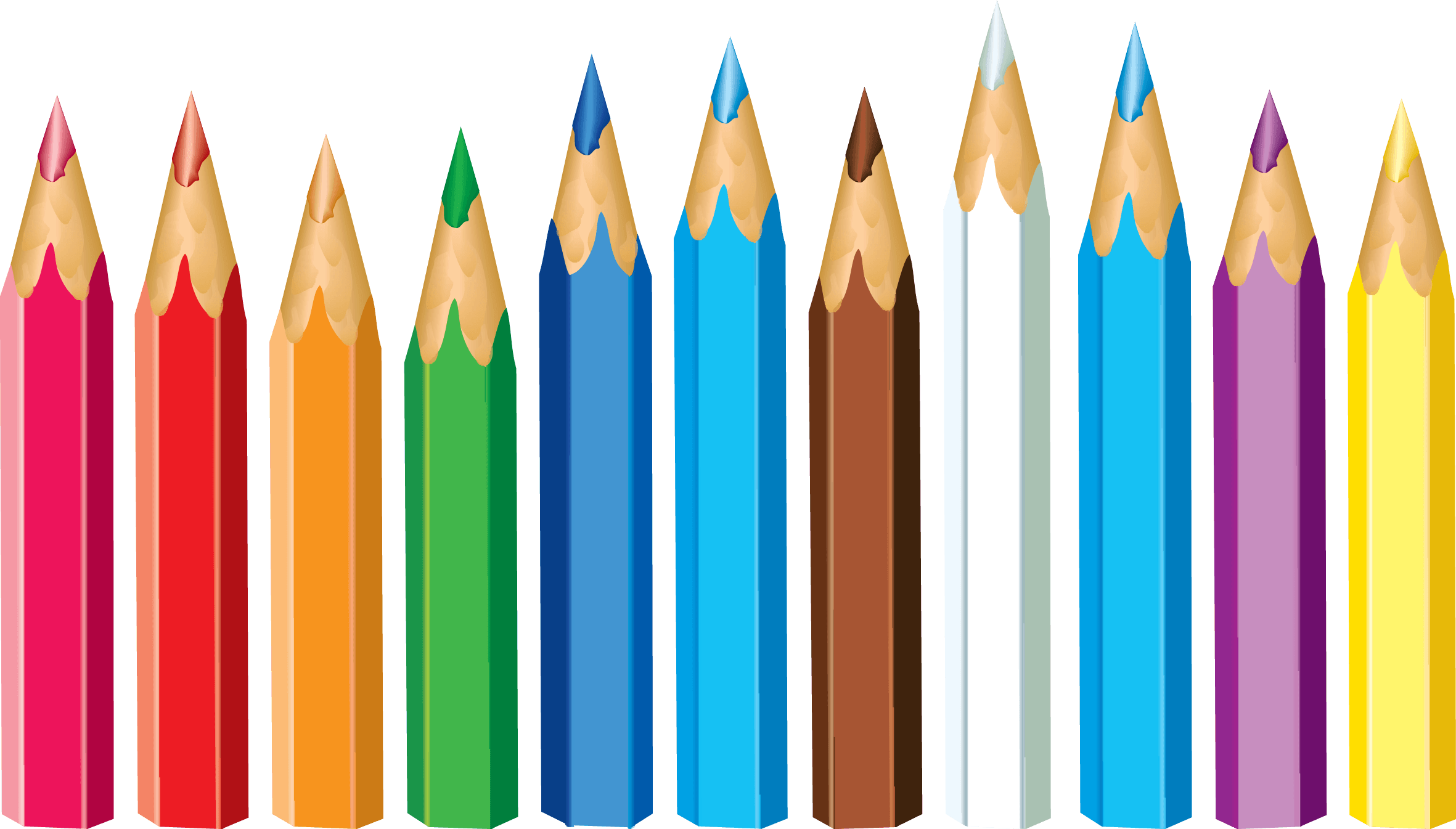 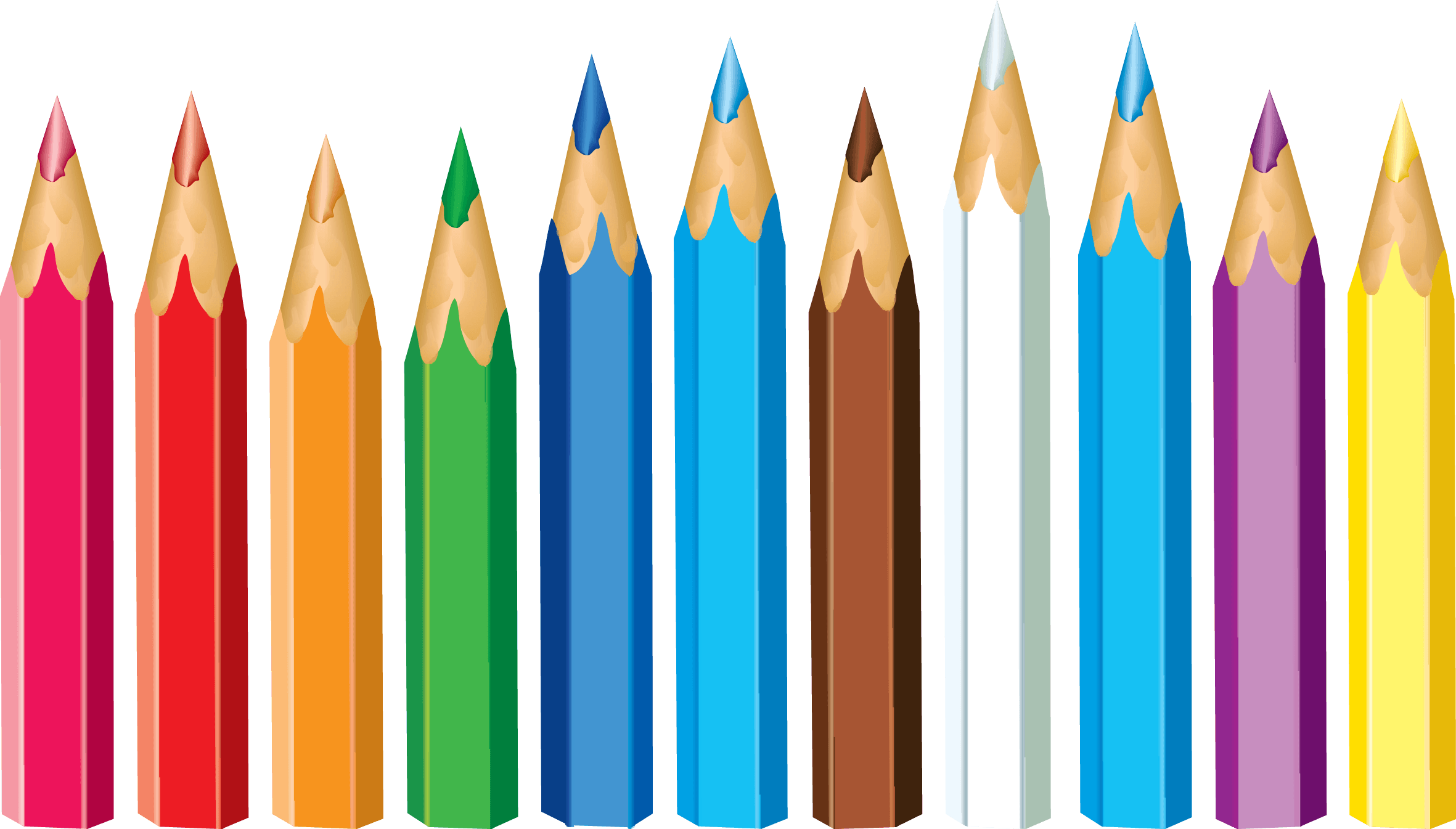 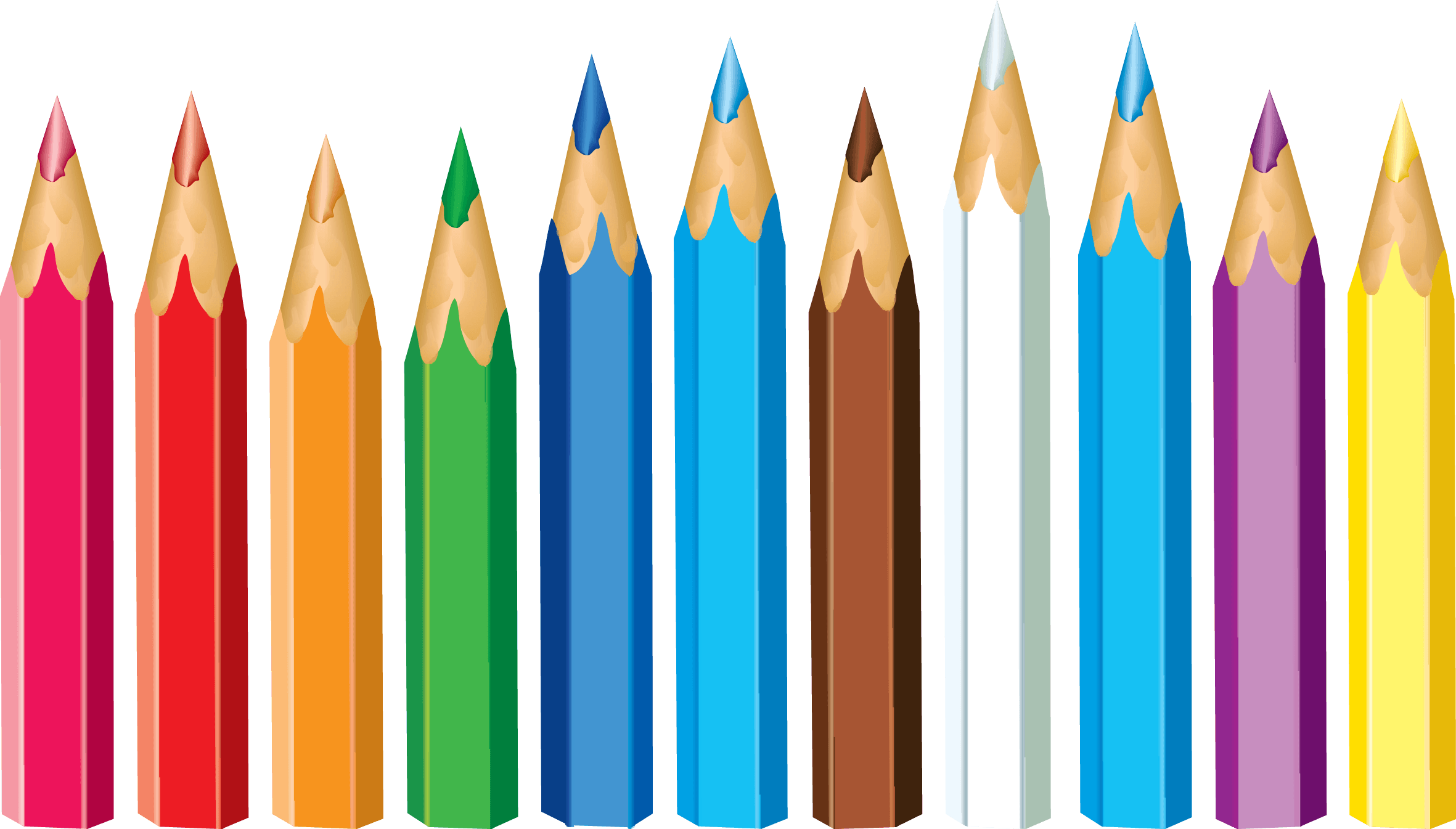 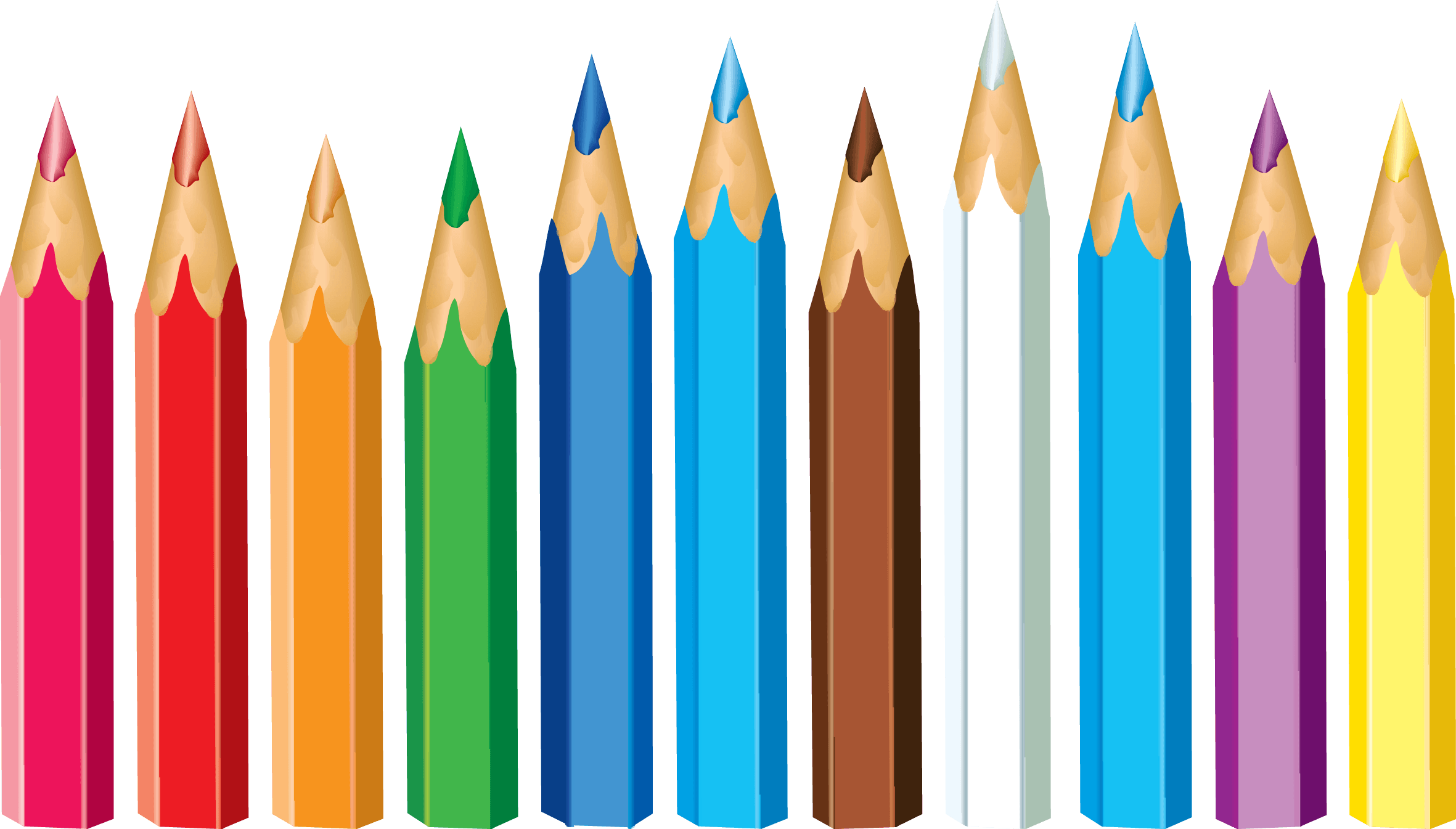 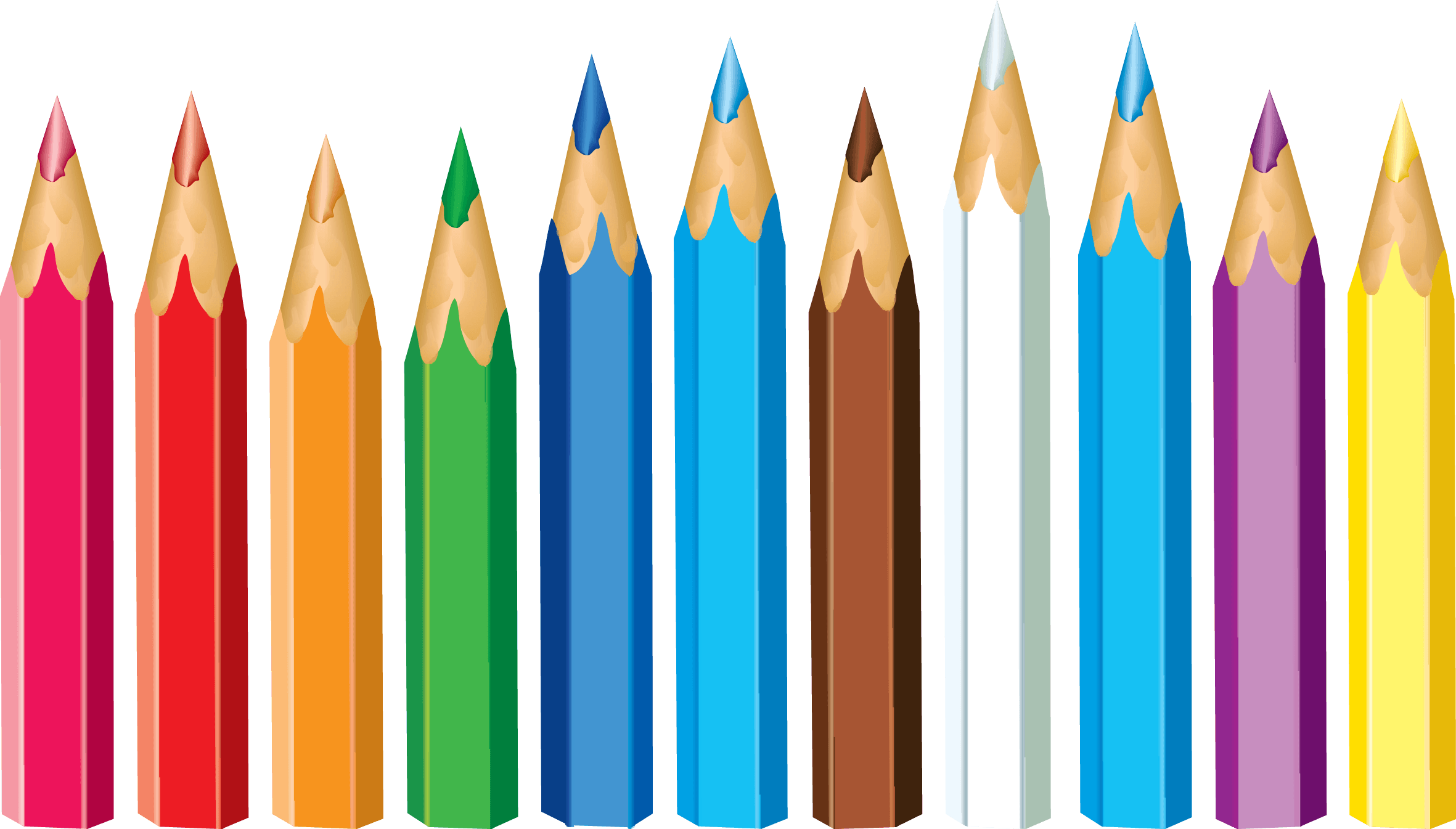 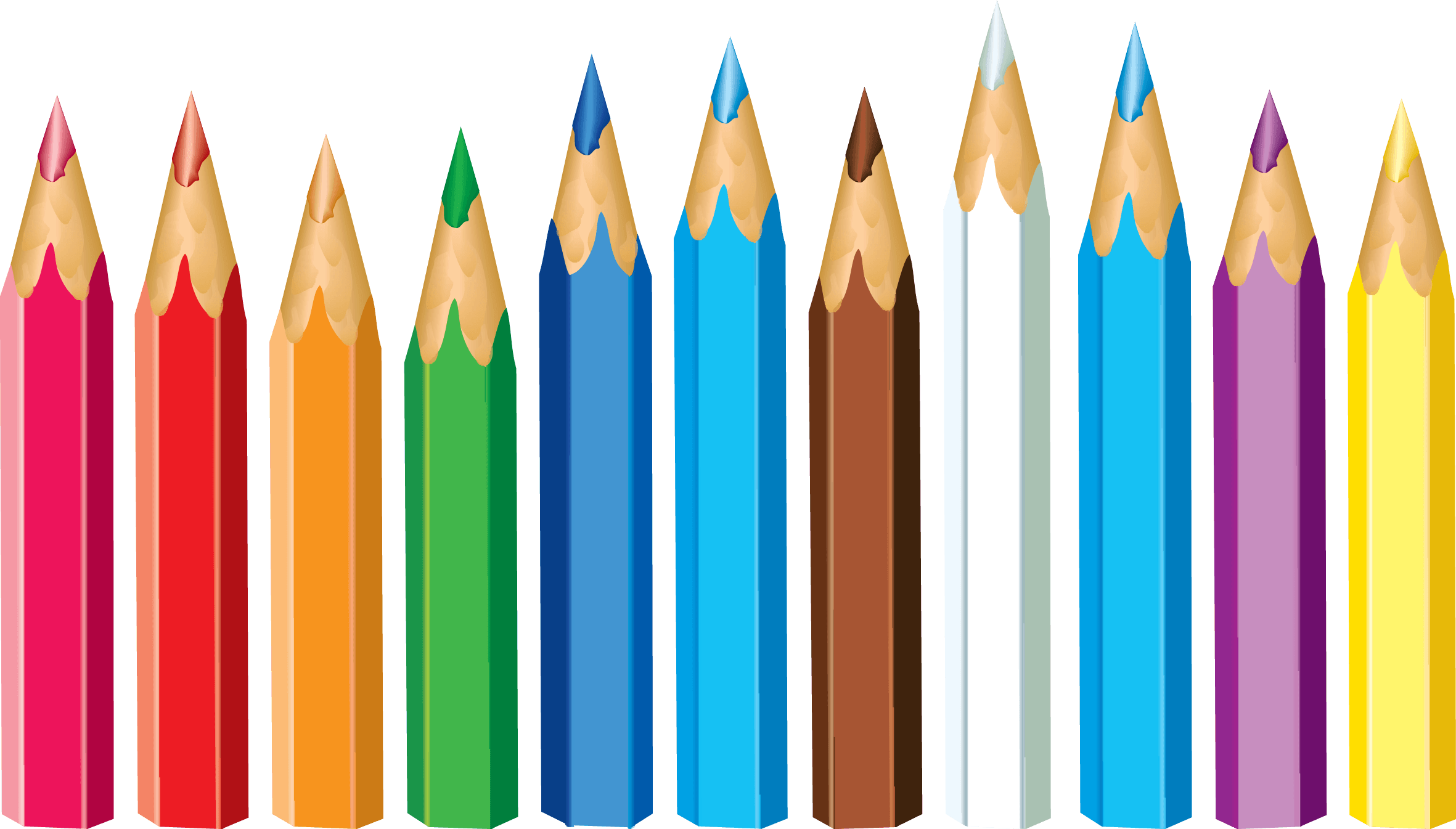 1
2
3
4
5
6
7
8
10
11
12
13
9
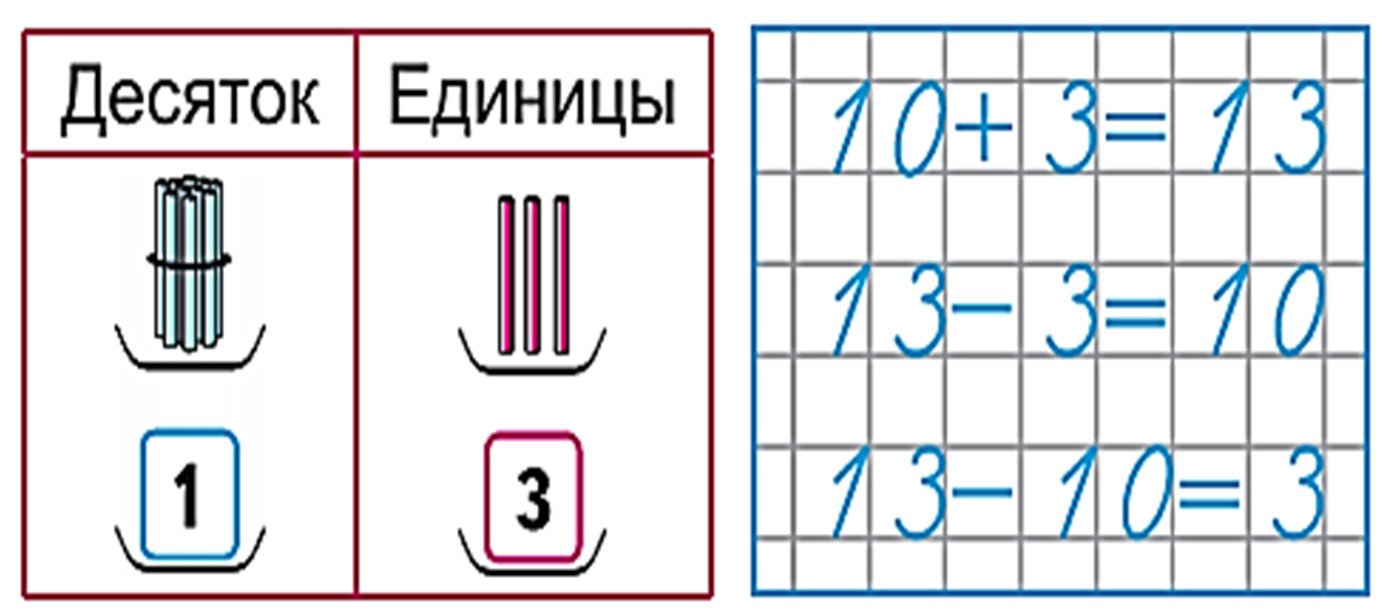 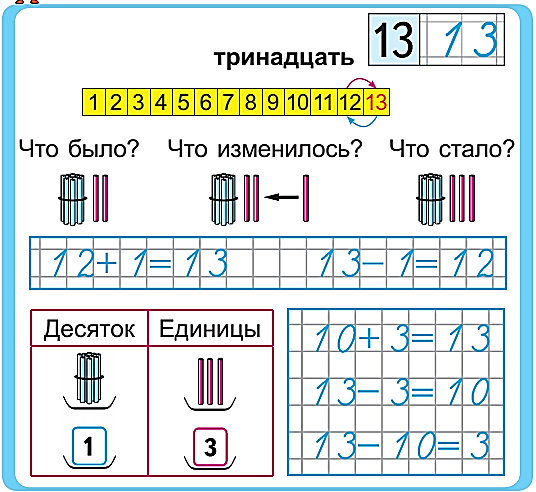 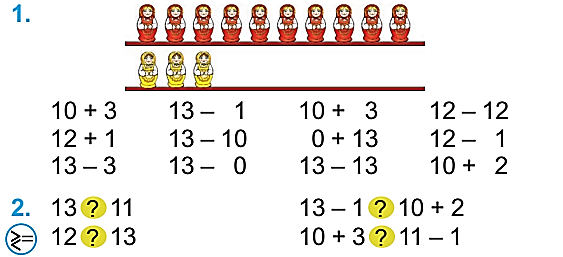 =12
=0
=13
=13
=3
=13
=13
=11
=10
=13
=12
=0
12
12
>
=
13
10
>
<
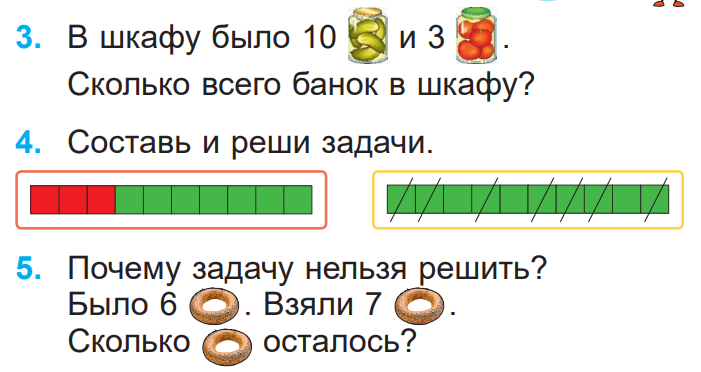 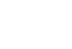 10 + 3 = 13
3 + 7 = 10
10 - 7 = 3
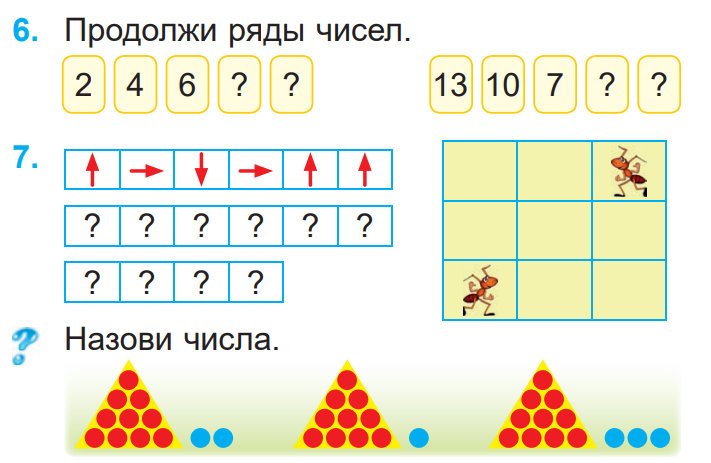 10
4
1
8
13
11
12
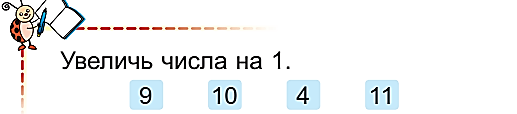 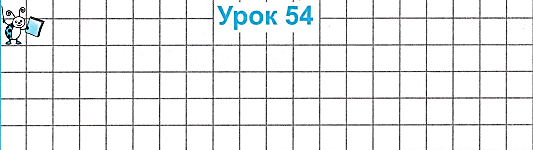 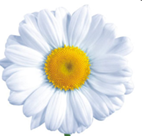 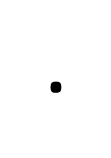 9+ 1= 1 0
4+ 1= 5
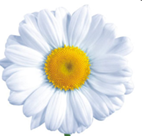 1 0+ 1 = 1 1
1 1 + 1= 1 2
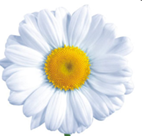 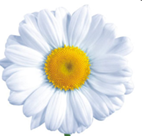 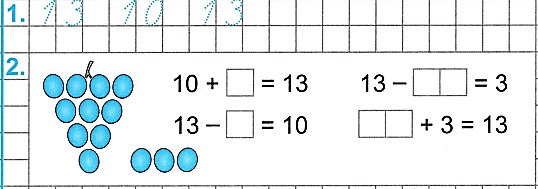 3
1 0
1 0
3
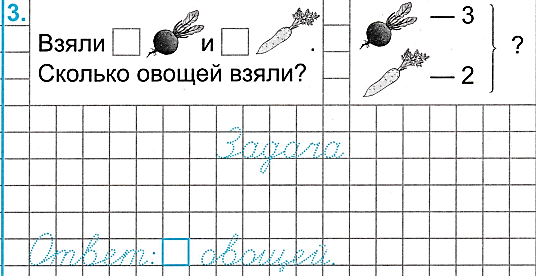 2
3
Задача
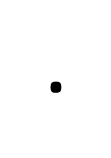 3 +2 =5
Ответ: 5 овощей..
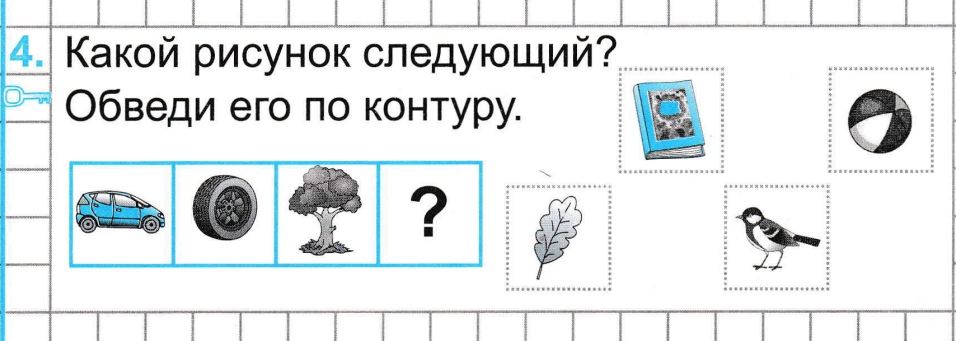 Молодцы!
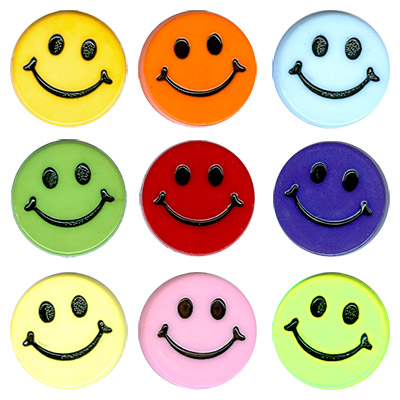